Unidad 2.2. EL ALMACENAMIENTO TÉRMICO. CONCEPTOS BÁSICOS
Bloque 2: Sistemas de energía solar térmica para viviendas unifamiliares
Objetivos de la unidad
Al final de esta unidad serás capaz de:
Identificar la función básica que desempeñan los tanques de almacenamiento de agua en los sistemas solares térmicos y resumir sus requisitos generales de diseño.
Explicar la estratificación térmica del agua generada en el interior de los acumuladores de agua caliente, por qué este fenómeno es importante en los usos de la energía solar térmica y cómo se está promoviendo en los acumuladores solares más avanzados.
Clasificar los depósitos utilizados en aplicaciones de energía solar térmica según ambos criterios:
Presión de trabajo, y
Aplicación o función que desempeña el tanque en el sistema ACS solar,
	nombrar los tipos principales bajo cada clase y caracterizarlos.
Describir la estructura básica y el funcionamiento de un tanque de almacenamiento ACS solar, incluyendo materiales, elementos y controles básicos y elementos de seguridad.
Explicar el proceso general de instalación de un tanque de almacenamiento de agua en el contexto de un proyecto prototípico de ACS solar, refiriéndose a las tareas de instalación y mantenimiento.
[Speaker Notes: Guidelines for the Trainer

This .ppt file is a template to be used from VET providers in order for them to prepare the training material. 

We suggest 30 up to 40 .ppt slides for one (1) hour of the training program. 

There are 3 predefined slides to be filled in by you, entitled “Module Objectives”, “Conclusion”, “End of module”. 

Material should be sent in editable format. 

Suggested font: Arial
Required font size: 16
Suggested line spacing: 1,5
ppt/pptx file should have a clear structure and defined units and unique slide titles
ppt/pptx slide contents should not exceed the predefined margins
Images, diagrams etc should be accompanied with a description
If you want to include comprehension questions (multiple choice, multiple responses, true/false, matching etc.) to enhance users’ understanding of the theory, you should embody them in the ppt/pptx file.
Questions that will be used for self assessment and final assessment quizzes should follow a predefined format that will be sent from SQLearn in an .xls file]
Contenido
En esta unidad usted abarcará este contenido:
GENERALIDADES SOBRE LOS ACUMULADORES SOLARES DE AGUA CALIENTE. 
Fundamentos del calentamiento de agua. Justificación de los acumuladores de agua caliente (solar).
Estratificación térmica del agua caliente.
Consideraciones básicas de diseño y uso de los tanques solares.
CLASIFICACIÓN DE LOS TANQUES SOLARES
Clasificación general.
Tanques de agua caliente presurizados (solares). Configuraciones directas.
Tanques de agua caliente presurizados (solares). Configuraciones indirectas.
Acumuladores térmicos.
Tanques de agua caliente no presurizados (solares).
Depósitos para sistemas ACS solar y Combi con varios depósitos.
FABRICACIÓN DE TANQUES DE ALMACENAMIENTO PARA ACS solar.
Tipos de revestimiento de los tanques solares.
INSTALACIÓN Y MANTENIMIENTO DE LOS TANQUES DE ALMACENAMIENTO DE ACS solar.
Documentos del sistema y del proyecto.
Proceso general de instalación.
Ilustración del proceso general de instalación.
1. Generalidades sobre los acumuladores de agua caliente
Fundamentos del calentamiento de agua. Justificación de los acumuladores de agua caliente (solar)
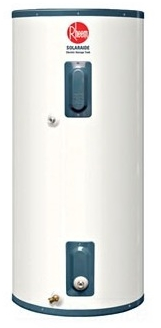 1kWh de energía calorífica puede calentar unos 30 L. de agua desde agua fría (15ºC) hasta agua caliente residencial de uso común (por debajo de 40ºC). Un hogar de 5 personas usará entre 10-15kWh de energía cada día sólo para calentar agua (sin incluir la calefacción). El calor solar puede utilizarse para compensar entre el 50 y el 90% de esta energía.  
Las estimaciones precisas se basan en un tipo de colector específico, la configuración del sistema ACS solar y el clima local. En invierno se necesita más energía para calentar el agua, ya que el agua fría es más fría, y la gente a menudo tiene consumos más largos y calientes (duchas, lavados, etc.) que en verano. Se requiere energía térmica adicional para la calefacción.
El agua se calienta normalmente con electricidad o gas en los hogares. Muchos sistemas comunes de agua caliente implican calentar y luego almacenar agua caliente en un tanque. De este modo, se garantiza el agua caliente instantánea y se ahorra combustible.
Con sistemas solares el calor solar no se produce en el momento como el consumo de calor. La mayor parte del calor se necesita por la mañana y por la noche, ya sea para agua caliente o para la calefacción. Esto siempre requiere almacenar la energía solar en algún tipo de acumulador de agua caliente para que este disponible cuando sea necesario.
1. Generalidades sobre los acumuladores de agua caliente
Estratificación térmica del agua caliente.
El agua caliente es menos densa que el agua fría, por lo que tiende naturalmente a ascender y asentarse sobre el agua fría. En consecuencia, cuando se utiliza agua caliente, se extrae de la parte superior del tanque, donde se encuentra el agua más caliente. Por la misma lógica, el agua fría se suministrada del fondo del tanque.
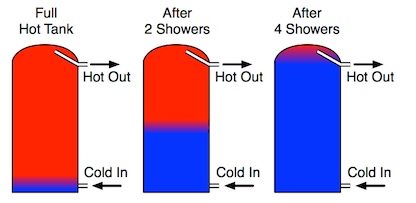 En resumen, es realista ver un tanque de almacenamiento de agua caliente que tiene la mitad inferior fría y la mitad superior caliente. Esto se denomina básicamente estratificación térmica. Por supuesto, después del uso de agua caliente, el agua que quede será la fría.
Lo importante es que los tanques están diseñados para mejorar la estratificación y maximizar el suministro de agua caliente reduciendo la turbulencia cuando el agua fría entra en el tanque.
Sucede que el rendimiento de un colector solar es mayor cuando se calienta agua fría. Por lo tanto, es necesario tener en cuenta la estratificación para desarrollar tanques solares eficaces. Las conexiones de calefacción solar estarán siempre en la zona inferior, para asegurar que los colectores estén calentando en todo momento el agua más fría que haya.
1. Generalidades sobre los acumuladores de agua caliente
Consideraciones básicas de diseño y uso de los tanques solares.
Un acumulador de agua caliente para energía solar es sólo un acumulador de agua debidamente configurado para aceptar la fuente de calor solar. Tienen algunas especificidades. Por encima de todo, el tanque debe ser :
Adecuado para altas temperaturas de trabajo. Los calentadores de agua domésticos están limitados a funcionar con agua a 60ºC o menos, pero los sistemas solares térmicos pueden calentar el agua muy por encima.
Adecuado para diferentes instalaciones y funciones específicas. Bien escogido y dimensionado, alineado al tamaño del área del colector. En virtud de su diseño, el tanque contribuye a la eficiencia de todo el sistema.
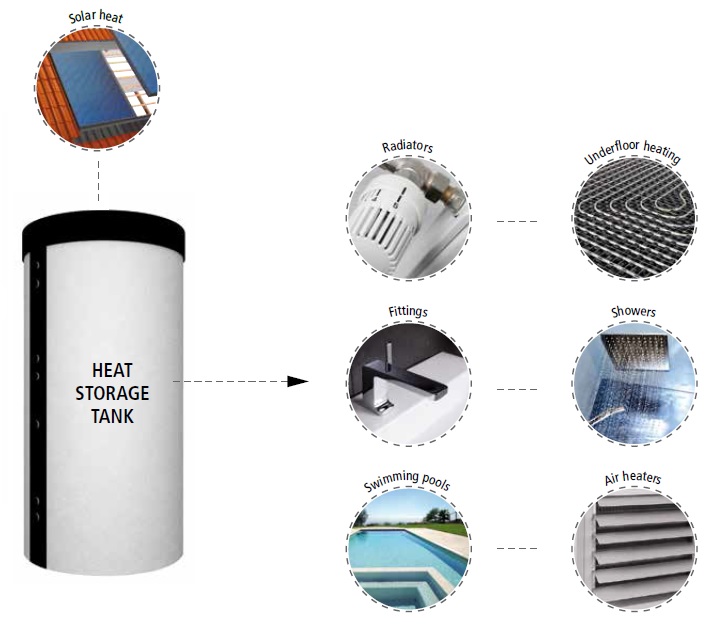 1. Generalidades sobre los acumuladores de agua caliente
Consideraciones básicas de diseño y uso de los tanques solares.
Un acumulador solar de agua caliente perfectamente adaptado a los generadores de calor y a las necesidades de los consumidores cumple los siguientes criterios :
Está bien seleccionado para cumplir con su papel particular en el sistema.
Es adecuado para el rango de temperaturas y presiones de funcionamiento de la instalación solar térmica.
Es capaz de producir una estratificación efectiva de las temperaturas.
Posee un buen aislamiento térmico. Almacena el calor de forma óptima, con las menores pérdidas posibles.
Tiene alta resistencia a la corrosión (por la química del agua).
Está bien protegido (de las condiciones ambientales).
Se instala de forma óptima en aras de la eficiencia y la seguridad, incluidas las tuberías, y en cumplimiento de las normativas. 
Tiene una alta durabilidad y es asequible. 
Está bien diseñado para facilitar el mantenimiento y la reparación.
Es un producto certificado. Cumple con las normas mínimas de estructura y funcionamiento.
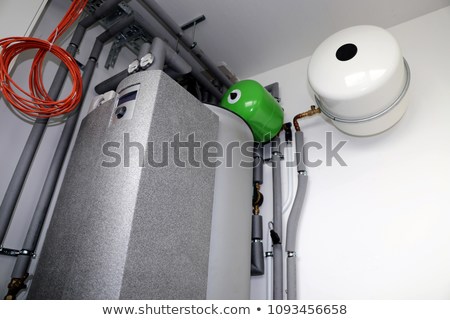 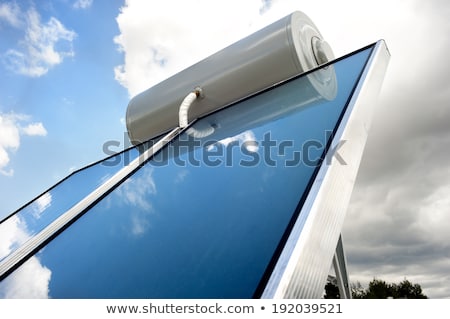 2. Clasificación de los tanques solares
Clasificacion general.
Según cómo se suministre el agua fría al depósito y el rendimiento básico del depósito
Según la aplicación o función específica del tanque
Tanques de almacenamiento de agua caliente (solar)
Tanques de almacenamiento de agua caliente (solar)
Depósitos con diseños especiales
Presurizado
Acumuladores Térmicos
No presurizado
Tanques de almacenamiento ACS solar
. Tanques a medida
. Combinación
. Con serpentines
. Sin serpentines (acumulador)
. Con/sin respaldo
Tanques de drenaje
Depósitos de acumulación intermedia
Configuration directa
Configuration indirecta
En general, los tanques se utilizan en:
SISTEMAS DE UN SOLO TANQUE
SISTEMAS DE TANQUES MÚLTIPLES
SISTEMAS COMBI 
(Agua y calefacción)
Intercambiador de calor de pared simple (Serpentines internos)
Intercambiador de calor de doble pared (Sepentines externos)
Tanques de acumulación con estratificación
2. Clasificación de los tanques solares
Tanques de agua caliente presurizados (solares). Configuraciones directas
Los tanques solares presurizados son los más utilizados en aplicaciones residenciales.
Presurizado (o sin ventilación) significa que el agua se alimenta directamente de la red de suministro fría y, por lo tanto, también puede suministrar agua caliente a presión de la red (6 bar o menos).
Los tanques presurizados requieren que se instalen vasos de expansión para permitir la expansión del agua en el sistema a medida que se calienta. También vienen con otros mecanismos de seguridad, como válvulas de alivio de presión y termostatos dobles. 
Las configuraciones directas son los tanques solares más simples. Pueden ser utilizados en sistemas ACS solar directos, y en ACS solar indirectos añadiendo un intercambiador de calor externo. También, como tanques tampón.
Son caros y los más grandes (para aplicaciones comerciales, etc.) requieren certificaciones.
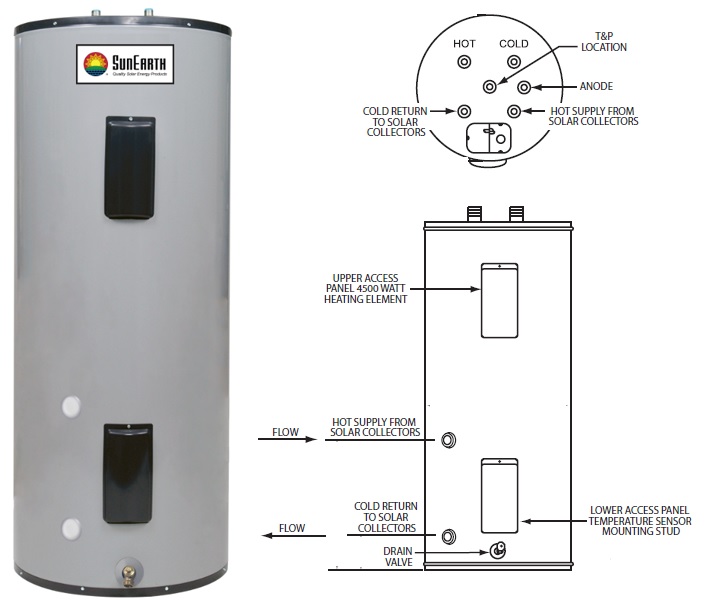 En una configuración directa, el agua se calienta directamente a través del circuito solar. El tanque puede incorporar un calentador eléctrico de inmersión para el calentamiento de reserva.
2. Clasificación de los tanques solares
Tanques de agua caliente presurizados (solares). Configuraciones directas
EJEMPLO
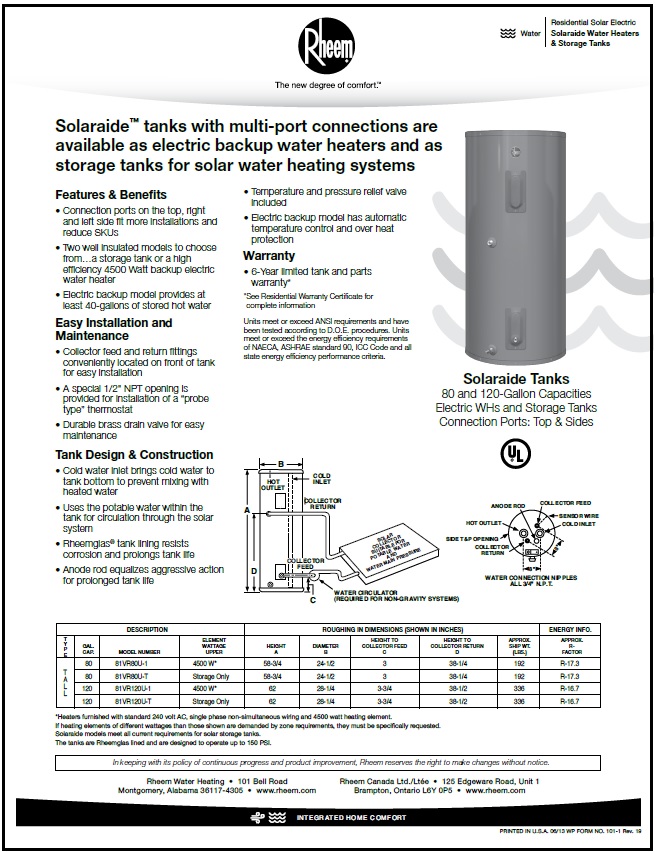 Los tanques son a menudo de acero con un revestimiento interior de vidrio, piedra o epoxi para proteger el acero de la corrosión galvánica causada por la química del agua (el oxígeno disuelto en el agua se vuelve corrosivo). 
Muchos tienen una varilla interna de aluminio o magnesio, anodo “de sacrificio" para atraer el oxígeno lejos del acero. 
Los tanques revestidos de piedra y los tanques de acero inoxidable o cobre no requieren varillas de ánodo. Cuando se almacena agua dura o altamente conductora en el tanque, la varilla del ánodo debe ser reemplazada periódicamente. 
Los acumuladores solares deben estar bien aislados. Si se instalan en el exterior de un edificio, también deben estar bien protegidos de las condiciones ambientales y de la corrosión, incluyendo la luz ultravioleta, la humedad o los contaminantes.
2. Clasificación de los tanques solares
Tanques de agua caliente presurizados (solares). Configuraciones directas
En general, los tanques de almacenamiento de agua están diseñados para ser instalados verticalmente porque esta estructura facilita la estratificación del agua caliente. Sin embargo, también se dispone de depósitos horizontales para los sistemas de separación por motivos de flexibilidad (limitaciones de altura, instalación en paredes, etc.).
Otros sistemas ACS solar más sencillos (termosifón pasivo ACS solar y otros) de diseño compacto utilizan tanques horizontales por defecto (es un sistema más compacto, estético y seguro).
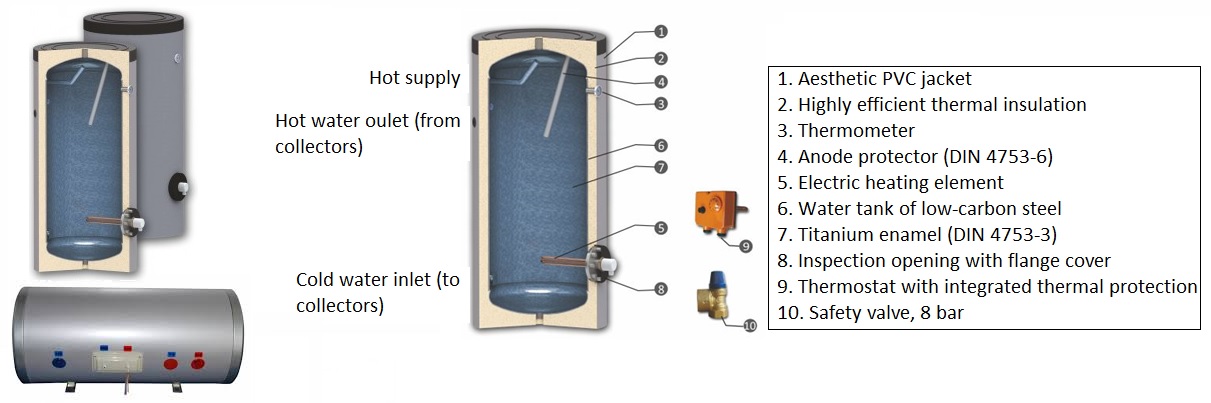 2. Clasificación de los tanques solares
Tanques de agua caliente presurizados (solares). Configuraciones directas
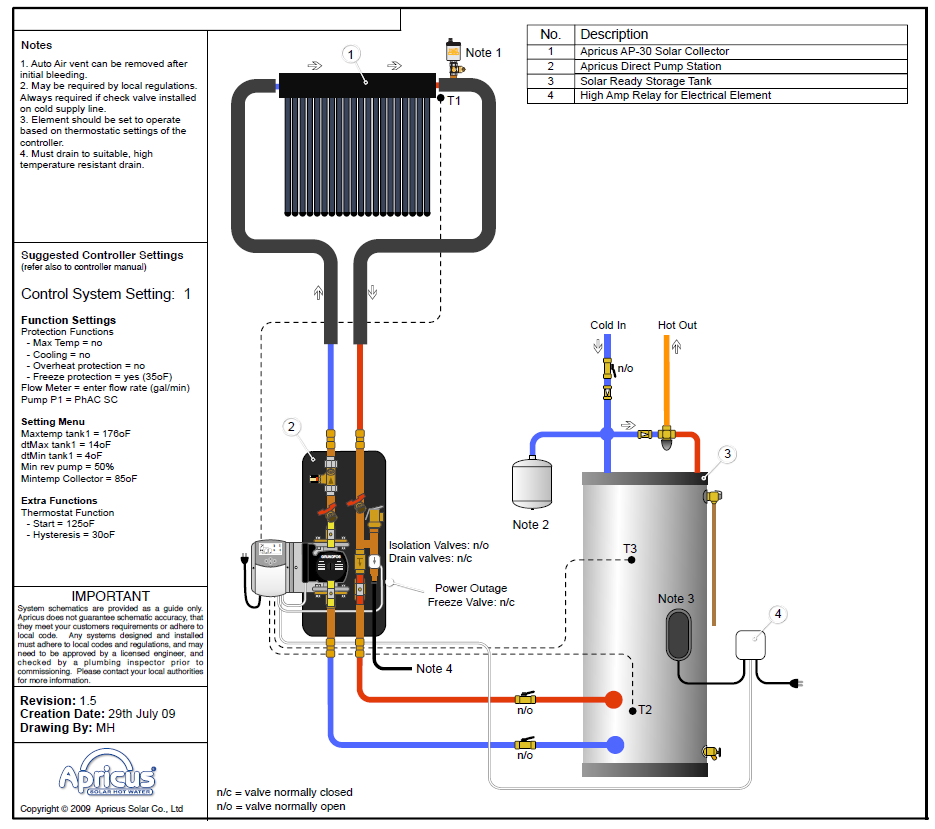 EJEMPLO
Instalación solar térmica de flujo directo forzado con un depósito de flujo directo (sin intercambiador de calor) con elemento eléctrico para calefacción de apoyo.
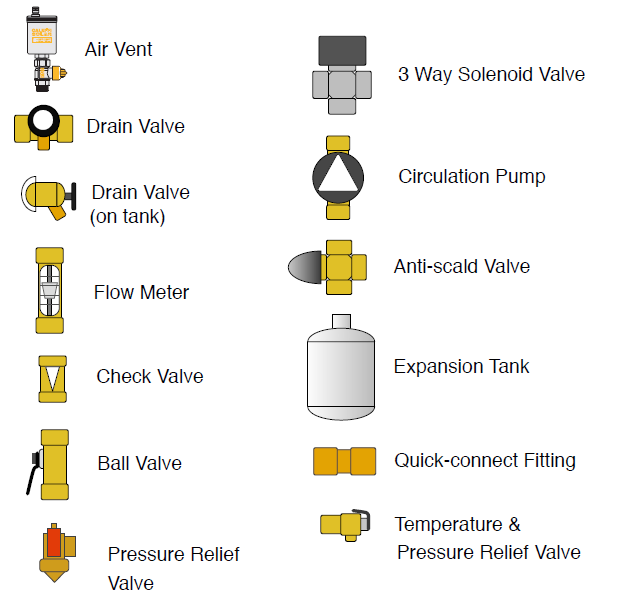 2. Clasificación de los tanques solares
Tanques de agua caliente presurizados (solares). Configuraciones indirectas
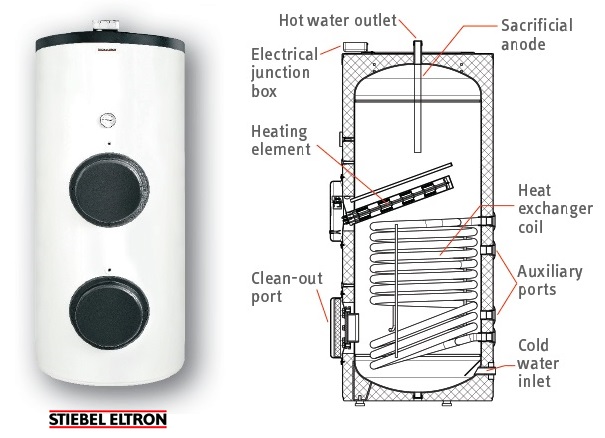 INTERCAMBIADOR DE CALOR DE PARED SIMPLE. BOBINA INTERNA SIMPLE
Los tanques solares indirectos utilizan intercambiadores de calor "de líquido a líquido".
Los tanques solares más simples para sistemas ACS solar indirectos tienen un serpentín de intercambio de calor interno (acero/cobre) de una sola pared. Se sumerge en el tanque de agua y se ubica en el fondo.
El mayor riesgo de estos depósitos es la posibilidad de que se transfieran partículas nocivas al agua potable.
El intercambiador de calor está normalmente diseñado para el propilenglicol fluido caloportador, utilizado eventualmente con otros inhibidores de corrosión (presión máxima de la bobina: 10 bar).
2. Clasificación de los tanques solares
Tanques de agua caliente presurizados (solares). Configuraciones indirectas
INTERCAMBIADOR DE CALOR DE PARED SIMPLE. BOBINA DOBLE INTERNA
Los modelos de intercambiadores de calor dobles se utilizan normalmente en aplicaciones de energía solar térmica conectando el serpentín inferior al conjunto de colectores y el serpentín superior conectado a cualquier tipo de caldera para la entrada de calor de reserva (normalmente una caldera de gas). 
Alternativamente, el serpentín superior puede funcionar como punto de partida para un circuito de calefacción radiante u otra aplicación similar.
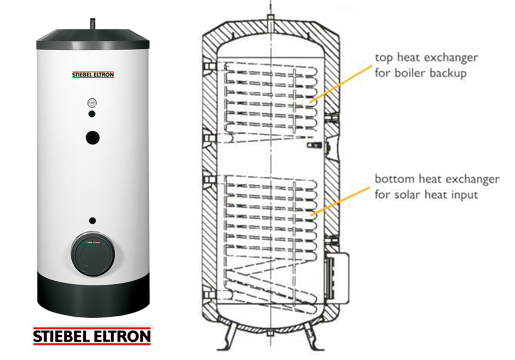 Muchos depósitos presentan un diseño flexible: pueden incluir un elemento de calentamiento eléctrico suplementario, tener al menos una varilla de ánodo, dispositivos de seguridad, puertos auxiliares, etc.
2. Clasificación de los tanques solares
Tanques de agua caliente presurizados (solares). Configuraciones indirectas
INTERCAMBIADOR DE CALOR DE DOBLE PARED. BOBINA ENVOLVENTE EXTERNA
Los intercambiadores de calor de doble pared tienen "dos paredes" entre los dos fluidos (el fluido caloportador y el agua potable, a menudo). Se utilizan dos paredes cuando el fluido de transferencia de calor es tóxico, como el etilenglicol (anticongelante). Se requieren como medida de seguridad en caso de fugas, ayudando a asegurar que el anticongelante no se mezcle con el suministro de agua potable. 
En un tanque solar, el intercambiador de calor de líquido a líquido de doble pared es el conocido diseño de "intercambiador de calor envolvente", en el que se envuelve un tubo y se adhiere al exterior del tanque de agua caliente (interno). El tubo debe estar adecuadamente aislado para reducir las pérdidas de calor.
Mientras que los intercambiadores de calor de doble pared aumentan la seguridad, son menos eficientes porque el calor debe transferirse a través de dos superficies en lugar de una. Para transferir la misma cantidad de calor, un intercambiador de calor de doble pared debe ser más grande que un intercambiador de pared simple.
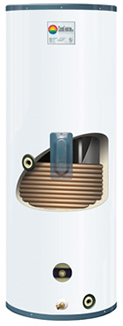 2. Clasificación de los tanques solares
Tanques de agua caliente presurizados (solares). Configuraciones indirectas
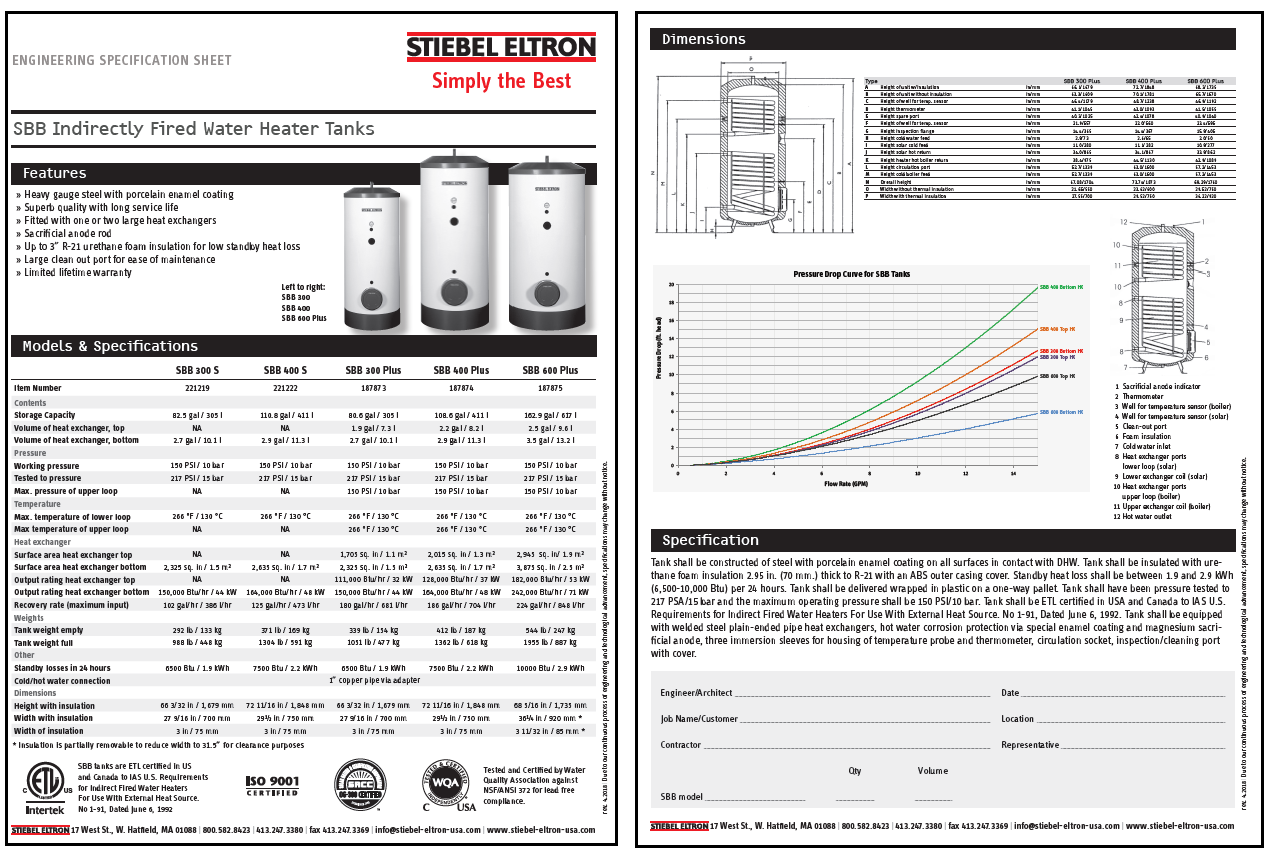 Acumulador solar de agua caliente indirecto de pared simple.
Disponible con intercambiadores de calor internos de uno o dos serpentines.
Disponible con o sin elemento calefactor eléctrico.
EJEMPLO
2. Clasificación de los tanques solares
Tanques de agua caliente presurizados (solares). Configuraciones indirectas
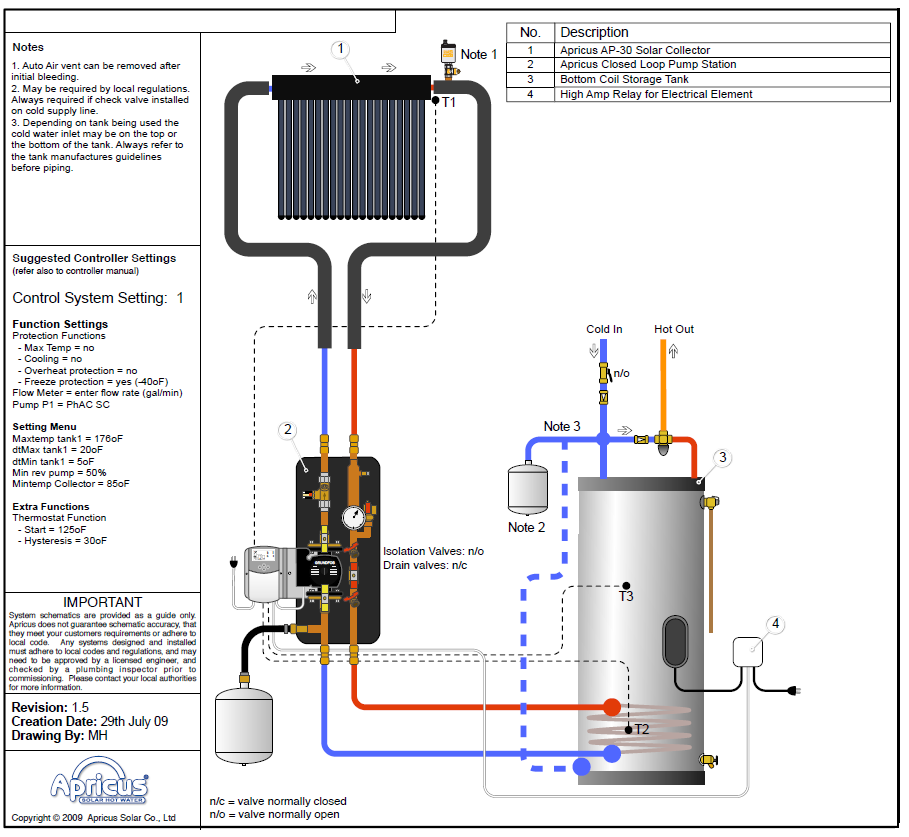 EJEMPLO
Instalación solar térmica de flujo forzado indirecto con acumulador de un serpentín (intercambiador de calor) con elemento eléctrico de apoyo a la calefacción.
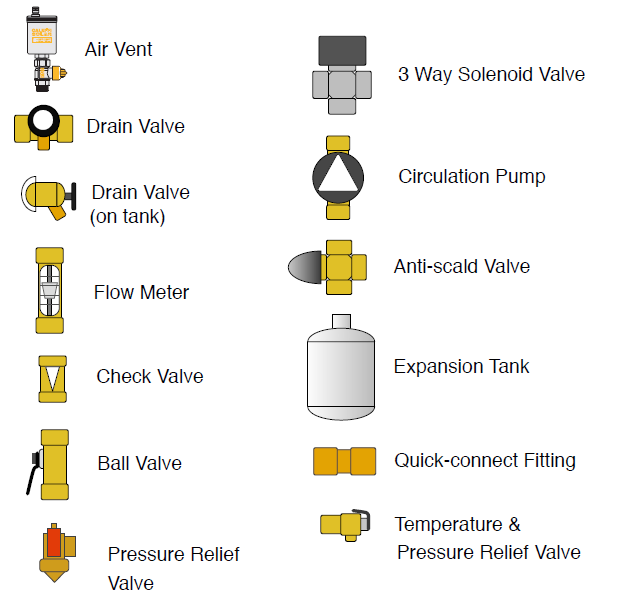 2. Clasificación de los tanques solares
Tanques de agua caliente presurizados (solares). Configuraciones indirectas
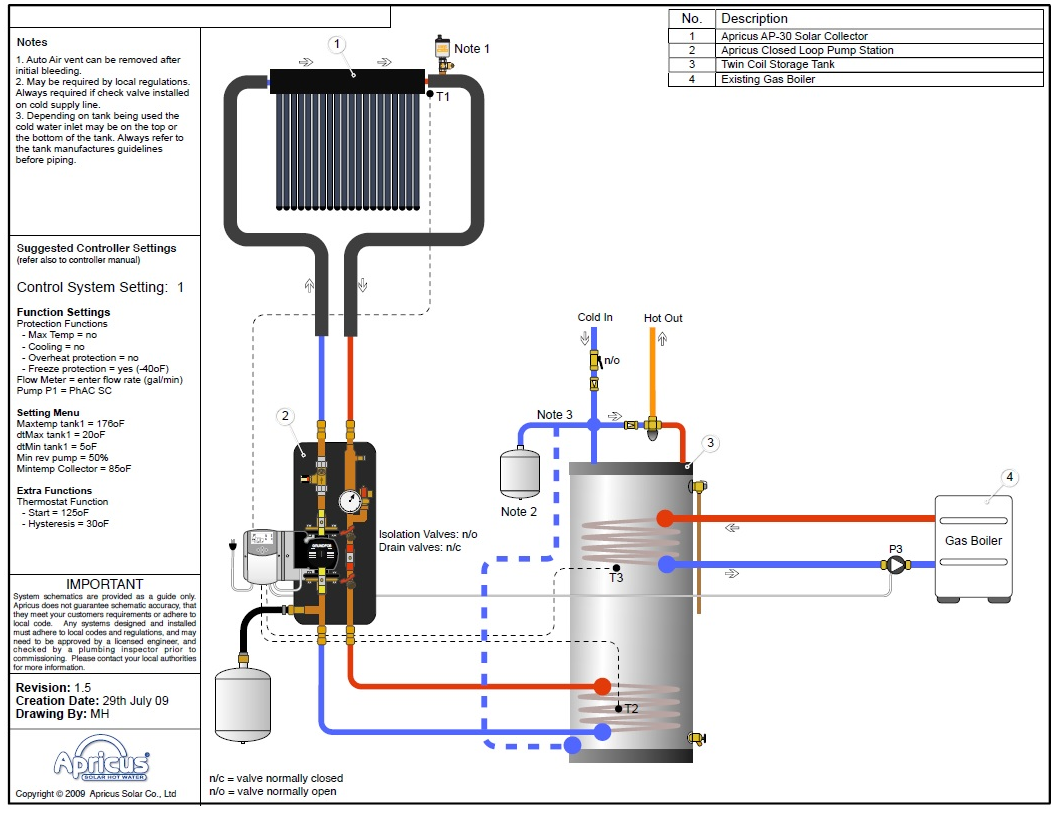 EJEMPLO
Instalación solar térmica de flujo forzado indirecto con acumulador de doble serpentín (intercambiador de calor) y caldera de gas externa en la parte superior.
2. Clasificación de los tanques solares
Almacenes térmicos
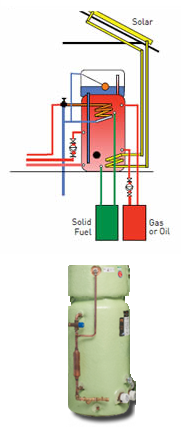 El almacenamiento térmico es una forma general de almacenar y gestionar el calor (de fuentes renovables o de sistemas multicombustibles) hasta que se necesita. 
En un entorno doméstico, los calentadores de agua suelen almacenar el agua caliente en un gran tanque acumulador bien aislado. Los acumuladores térmicos trabajan invirtiendo esta lógica. Calientan y acumulan el "agua primaria" y utilizan esta energía para suministrar instantáneamente el "agua secundaria" calentada. 
Los acumuladores térmicos (solares) contienen al menos un intercambiador de calor, generalmente en forma de tubo interno de cobre enrollado sumergido en el tanque lleno de agua, que es en realidad el fluido caloportador. También pueden incluir un calentador de inmersión auxiliar (eléctrico). Al pasar el agua a presión de la red a través del intercambiador de calor, el calor del agua calentada por el sol en el depósito se transfiere al agua potable, que emerge cuando sale del almacén térmico como agua caliente a presión de la red.
Una de las ventajas de un depósito térmico sobre un tanque presurizado es que el depósito térmico puede permanecer abierto y ventilado. Es decir, no hay presión en el depósito, sólo en la bobina de cobre. Esto los hace intrínsecamente mucho más seguros. También son más baratos que los tanques presurizados.
2. Clasificación de los tanques solares
Almacenes térmicos
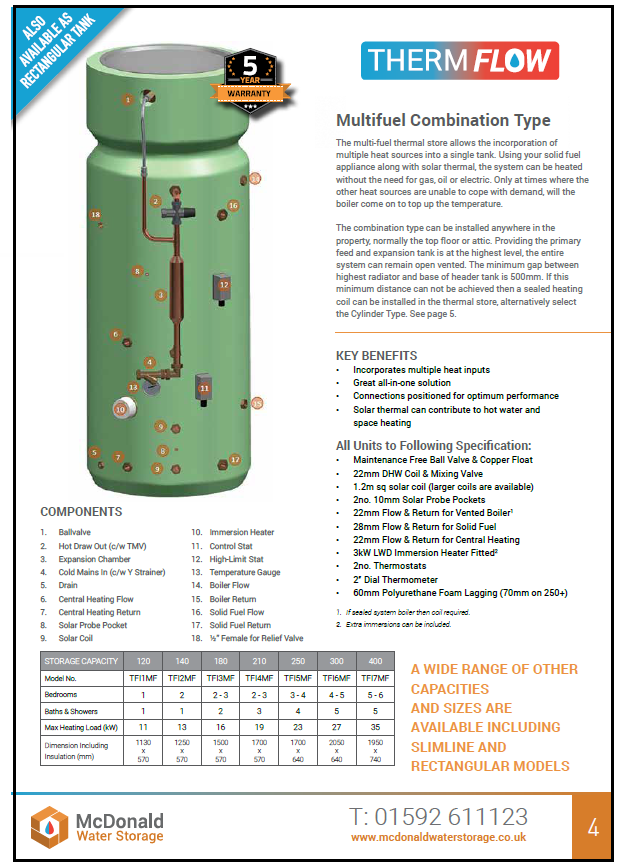 Acumulador térmico diseñado para la combinación "multicombustible" (incluido el solar térmico).
EJEMPLO
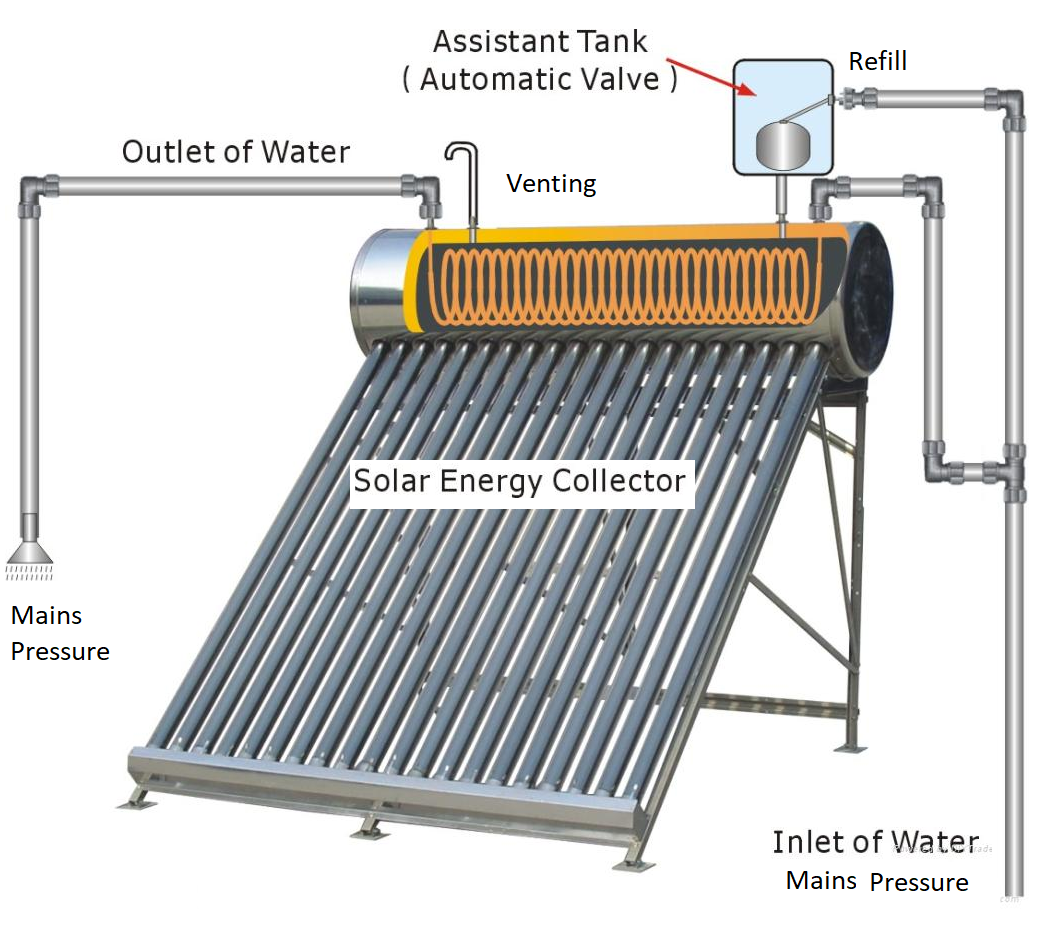 Un concepto de acumulador térmico está prácticamente integrado en algunos sistemas de termosifón pasivo ACS solar con "bobina de cobre" y diseño compacto.
2. Clasificación de los tanques solares
Tanques de agua caliente no presurizados (solares)
SISTEMAS DE CALEFACCIÓN DE AGUA POR ENERGÍA SOLAR DE RETROCESO. 

Un tanque de drenaje permite que toda el agua (sin glicol) de los colectores solares y de las conexiones de tuberías relacionadas, drene hacia el depósito del tanque, protegiendo al sistema tanto de la congelación como del sobrecalentamiento. 
Los tanques de drenaje son ideales para el diseño de sistemas de energía solar térmica, especialmente en climas que presentan temperaturas muy calientes y muy frías. Son un módulo importante en los sistemas ACS solar de drainback, que son una alternativa a los sistemas ACS solar de "glicol" indirecto y a los sistemas completamente presurizados.
Los sistemas de drenaje funcionan a "baja presión". El circuito solar está parcialmente lleno de agua. No contienen glicol, tanques de expansión, válvulas de retención ni ningún otro componente necesario para tratar la presurización. Los tanques de drenaje son simples, hechos de acero, disponibles con/sin intercambiador de calor y libres de mantenimiento.
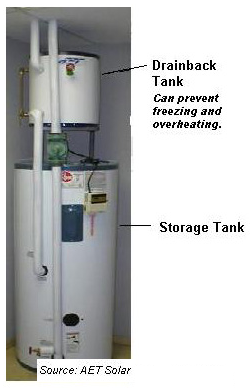 2. Clasificación de los tanques solares
Tanques de agua caliente no presurizados (solares)
SISTEMAS DE CALEFACCIÓN DE AGUA POR ENERGÍA SOLAR DE RETROCESO.
EJEMPLO
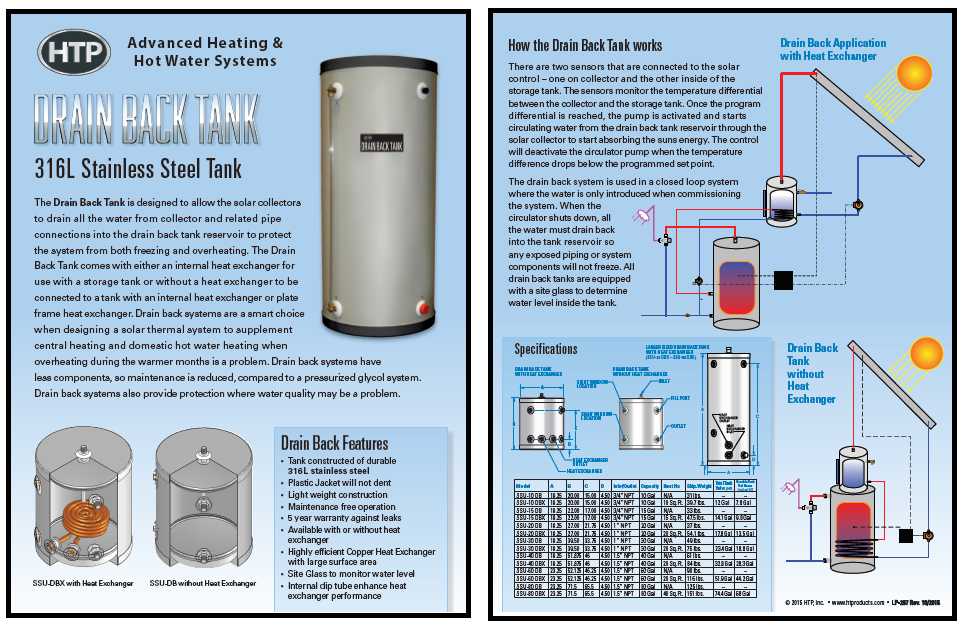 2. Clasificación de los tanques solares
Tanques de agua caliente no presurizados (solares)
En algunas regiones, los sistemas tradicionales de agua caliente utilizan tanques no presurizados (o "ventilados" o "de baja presión") para calentar el agua y otros usos. 
Están hechos de cobre o acero de calidad alimentaria y están clasificados para diferentes presiones de trabajo (inferiores a las de la red de agua). Nunca un depósito de agua "ventilado" puede sustituir a uno "sin ventilar" (presurizado).
Hoy en día, estos tanques han sido modificados para soportar fuentes primarias de calor "multicombustible". Incluida la energía solar y otras energías renovables.
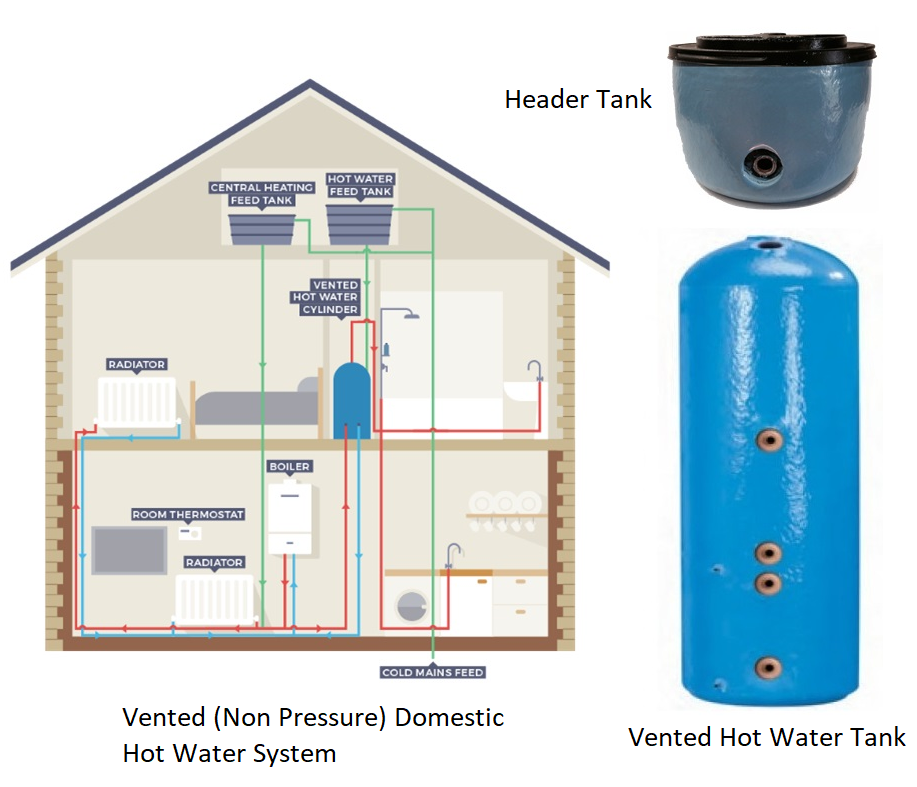 Un tanque no presurizado requiere menos material en su construcción y no necesita elementos de seguridad, por lo que son más seguros por sí mismos y más baratos comparativamente. Sin embargo, se necesitan otros elementos, como los depósitos de cabecera. Así como más espacio para la instalación.
2. Clasificación de los tanques solares
Tanques de agua caliente no presurizados (solares)
EJEMPLO
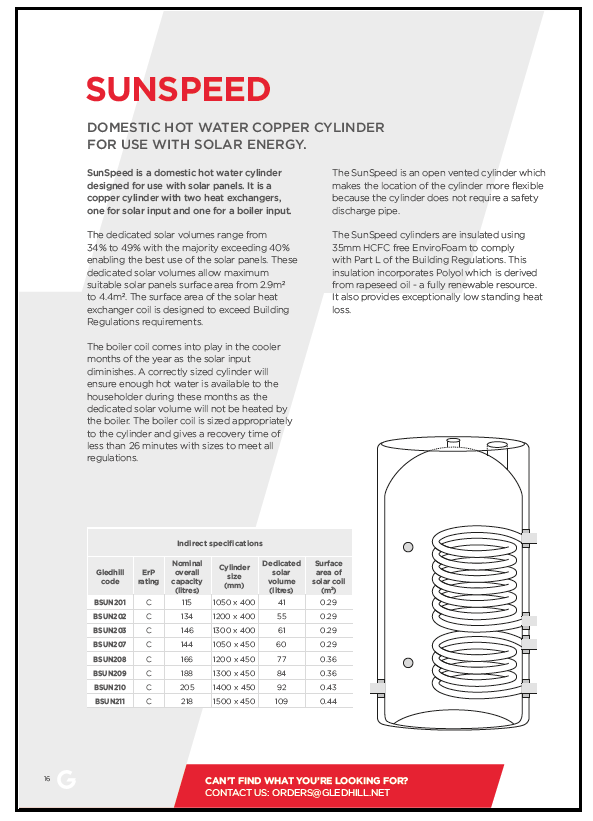 En esencia, un tanque de agua caliente no presurizado va a suministrar el agua caliente por gravedad, por lo que normalmente necesitan ser instalados elevados. 
Para aumentar la presión a la que se suministra el agua caliente, el sistema utiliza un depósito de cabecera alimentado con agua fría que, a su vez, alimenta el depósito (solar o multicombustible). 
La altura del depósito de cabecera por encima del punto de salida final determina la presión del agua en ese punto. El rango de presiones alcanzado en la mayoría de las viviendas y bloques de viviendas es inferior al de la presión estándar de la red de agua (4-6 bar). Es necesaria una altura de 10 m para obtener una presión de 1 bar, lo que es complicado de conseguir en muchas casas. 
El depósito de cabecera también se utiliza como orificio de purga de aire y como depósito de expansión durante el proceso de calentamiento del agua.
Los tanques (solares) están disponibles para sistemas indirectos con uno o dos serpentines.
2. Clasificación de los tanques solares
Tanques de agua caliente no presurizados (solares)
SISTEMAS DE TERMOSIFÓN DIRECTO SIN PRESIÓN SWH. Estos sencillos sistemas ACS solar pasivos utilizan tanques no presurizados del tipo"cisterna" (autorrelleno).
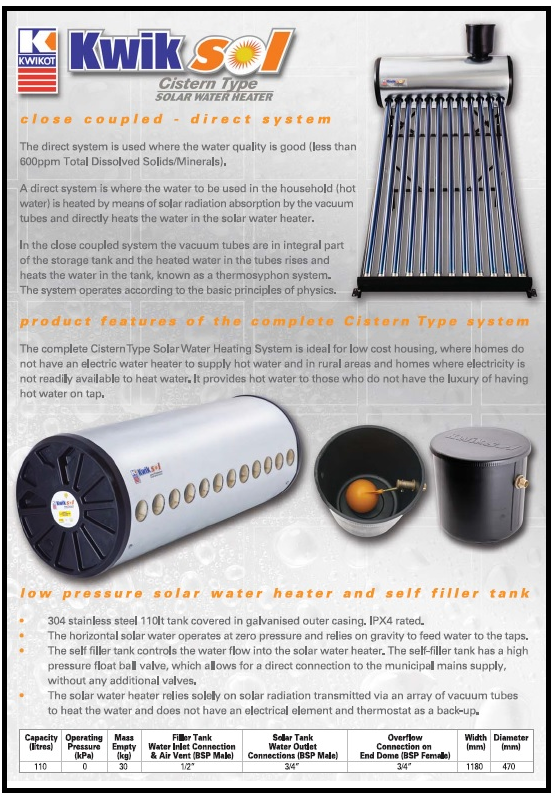 GRANDES ACUMULADORES SOLARES PARA USO RESIDENCIAL Y COMERCIAL. Los tanques de agua caliente a presión de gran tamaño son caros. La alternativa sin presión es una tecnología más simple y asequible. Se pueden personalizar y construir en el mismo lugar de la instalación.
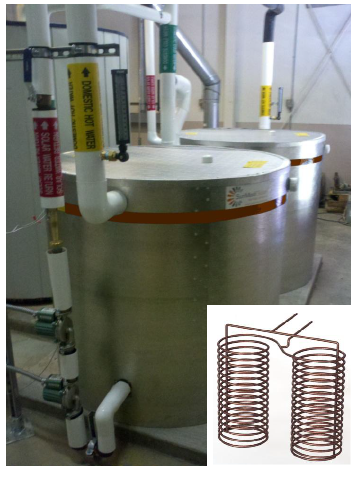 EJEMPLO
2. Clasificación de los tanques solares
Depósitos para sistemas ACS solar y Combi con varios depósitos
SISTEMAS ACS SOLAR DE UN SOLO TANQUE
En las regiones más cálidas, los sistemas termo-sifónicos pasivos de diseño compacto son de uso generalizado. Han incorporado sus correspondientes tanques de almacenamiento (directo/indirecto). 
Los tanques a veces vienen con un elemento de calentamiento eléctrico (opcional) para el calentamiento de reserva. 
Alternativamente, estos sistemas funcionan como precalentadores para los calentadores de agua existentes (eléctricos o de gas).
Los tanques son para sistemas de presión/atmosféricos, y están hechos de acero dulce esmaltado (revestido de vidrio) o de acero inoxidable apto para uso alimentario.
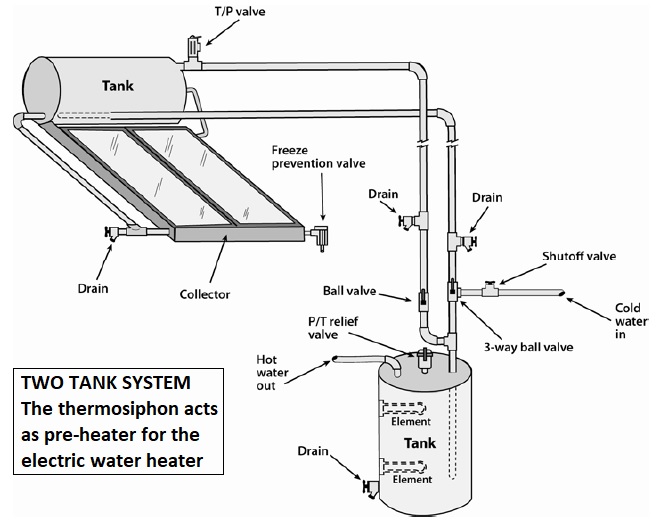 2. Clasificación de los tanques solares
Depósitos para sistemas ACS solar y Combi con varios depósitos
SISTEMAS ACS SOLAR DE UN SOLO TANQUE
También en regiones más cálidas, y en general con ACS solar simple, cuando la opción es un sistema ACS solar activo (indirecto/directo), suelen tener un solo acumulador solar (presurizado) habitualmente con una o dos bobinas e incorporando al menos un elemento de calentamiento de respaldo eléctrico. 
Los quemadores de gas no se utilizan en el acumulador solar porque el quemador estaría situado en la parte inferior interfiriendo con la operación solar. Si esta es la opción, una caldera de gas sin tanque puede ser utilizada alternativamente.
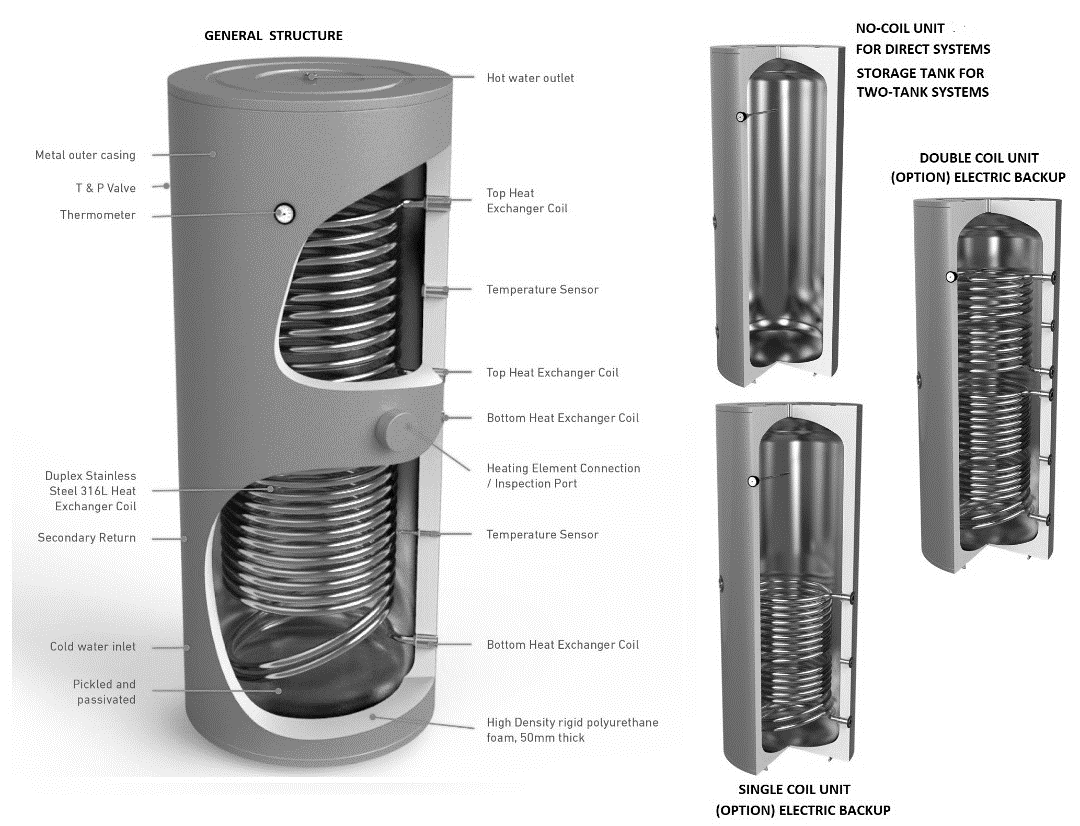 2. Clasificación de los tanques solares
Depósitos para sistemas ACS solar y Combi con varios depósitos
SISTEMAS DE DOS TANQUES ACS SOLAR
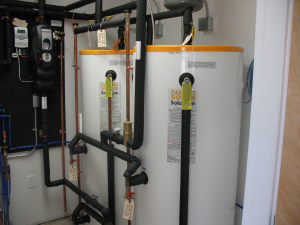 En las regiones más frías el uso de dos tanques es prácticamente la norma. Deben almacenar suficiente agua caliente en períodos muy fríos o nublados. Algunas aplicaciones comerciales ligeras y sistemas combinados (agua caliente y calefacción) también pueden usar dos tanques.
En los sistemas ACS solar de dos tanques, un tanque (directo o indirecto, presurizado) proporciona un almacenamiento justo para el agua calentada por energía solar, por lo que no necesita ninguna fuente de calor de respaldo.
Este depósito solar está conectado (en serie) a un segundo depósito (interno en espiral) que a su vez suministra la fuente de energía auxiliar que se utilizará cuando la energía solar disponible no sea suficiente. Esto puede ser una caldera de gas sin tanque. Alternativamente, este segundo tanque puede ser un calentador de agua eléctrico estándar existente o un tanque de caldera de gas.
La contribución solar puede ser cancelada cuando sea necesario (mantenimiento, etc.), siendo el calentador de agua existente el sistema principal de suministro de agua caliente.
2. Clasificación de los tanques solares
Depósitos para sistemas ACS solar y Combi con varios depósitos
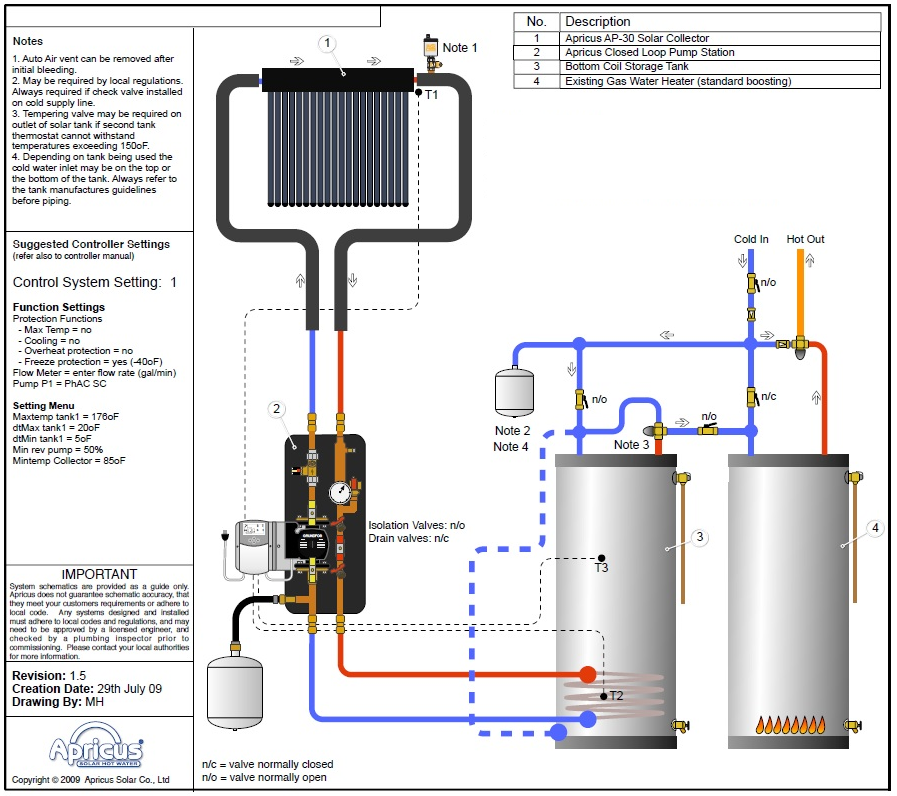 DOS SISTEMAS DE TANQUES
EJEMPLO
Sistema ACS solar con tanque solar presurizado con serpentín interno simple (intercambiador de calor) y calentador de agua a gas tipo tanque auxiliar en serie.
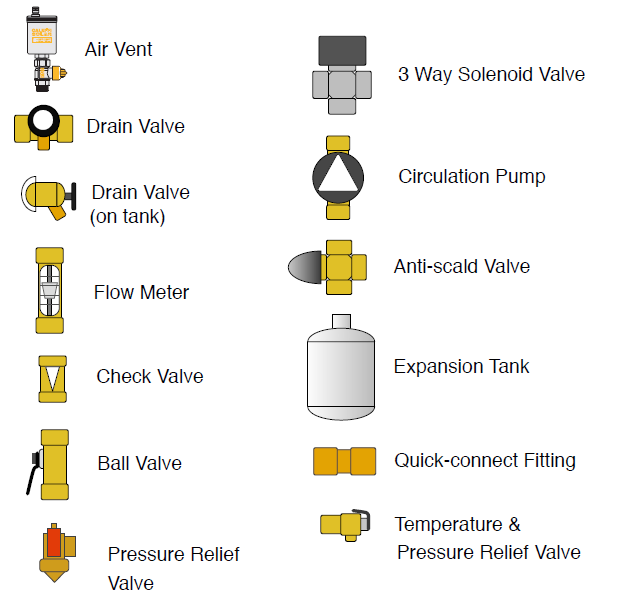 2. Clasificación de los tanques solares
Depósitos para sistemas ACS solar y Combi con varios depósitos
SISTEMAS ACS SOLAR DE TANQUE MÚLTIPLE
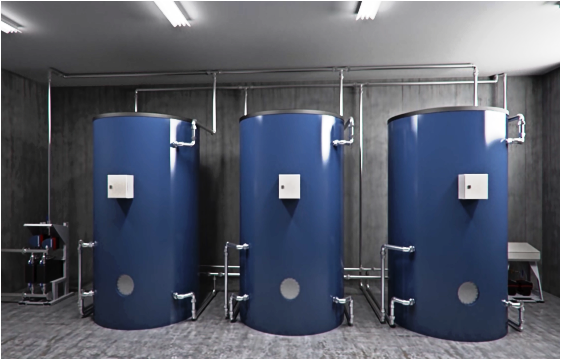 Los sistemas centralizados más grandes en los sectores residencial y comercial (incluidas las aplicaciones de calefacción urbana) han desarrollado estrategias de almacenamiento de agua caliente más complejas que se materializan en sofisticados sistemas de almacenamiento de agua. 
Algunas soluciones pueden incorporar varios tanques solares más pequeños conectados en paralelo, actuando así como un único mecanismo.
Este sistema de almacenamiento, a su vez, suministra agua precalentada directamente al calentador de respaldo (auxiliar) estándar. El flujo de fluido tiene que ser equilibrado, lo que significa que una cantidad igual de agua entra en cada uno de los tanques a medida que se extrae el agua. 
La alternativa es instalar tanques solares de gran volumen con múltiples serpentines conectados a colectores solares independientes u otras fuentes renovables.
2. Clasificación de los tanques solares
Depósitos para sistemas ACS solar y Combi con varios depósitos
EJEMPLO
TANQUES DE ACUMULACION INTERMEDIA
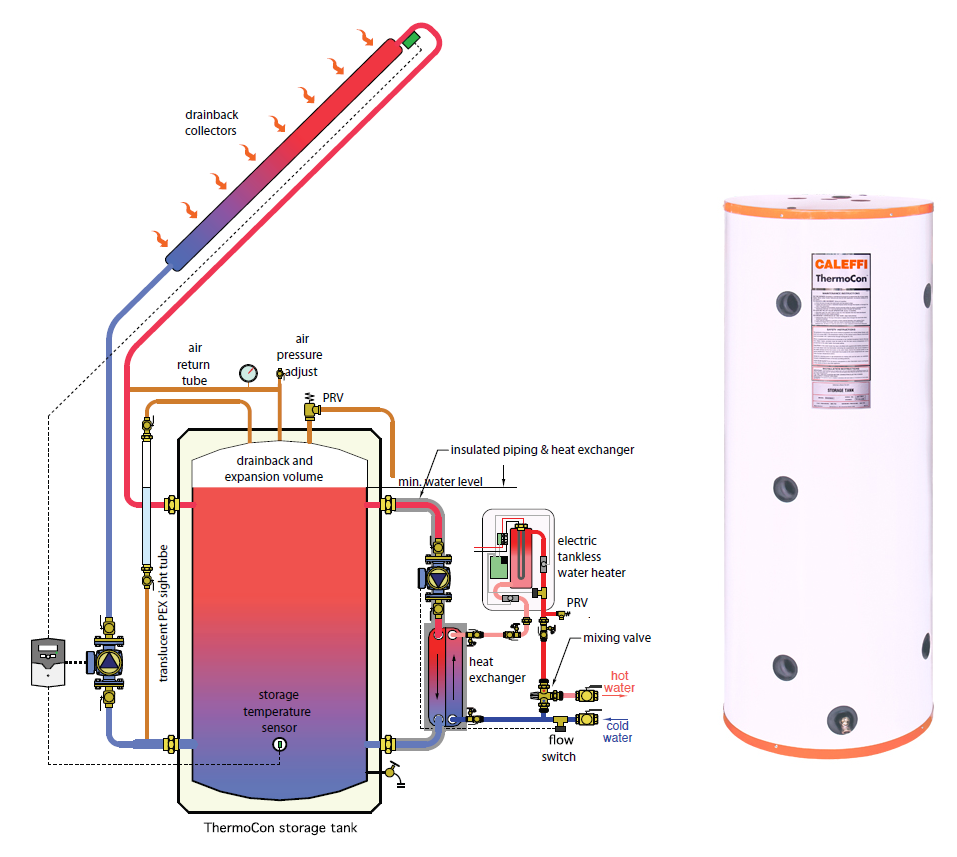 Un'buffer' es sólo un sistema que se utiliza para resistir el cambio y las fluctuaciones moderadas. Los acumuladores intermedio térmicos son una forma de hacer que el sistema térmico (solar) sea aún más eficiente. 
En las instalaciones solares térmicas, un acumulador intermedio es una unidad de tamaño variable, llena de agua calentada por el sol y mantenida a una temperatura determinada.
Esto ahorra energía al eliminar la necesidad de calentar repetidamente el agua fría, y también proporciona agua caliente instantánea en la fuente.
CALEFFI ThermoCon™ acumulador  intermedio” (acumulador multiuso para aplicaciones hidrónicas). No hay intercambiadores de calor internos.
2. Clasificación de los tanques solares
Depósitos para sistemas ACS solar y Combi con varios depósitos
EJEMPLO
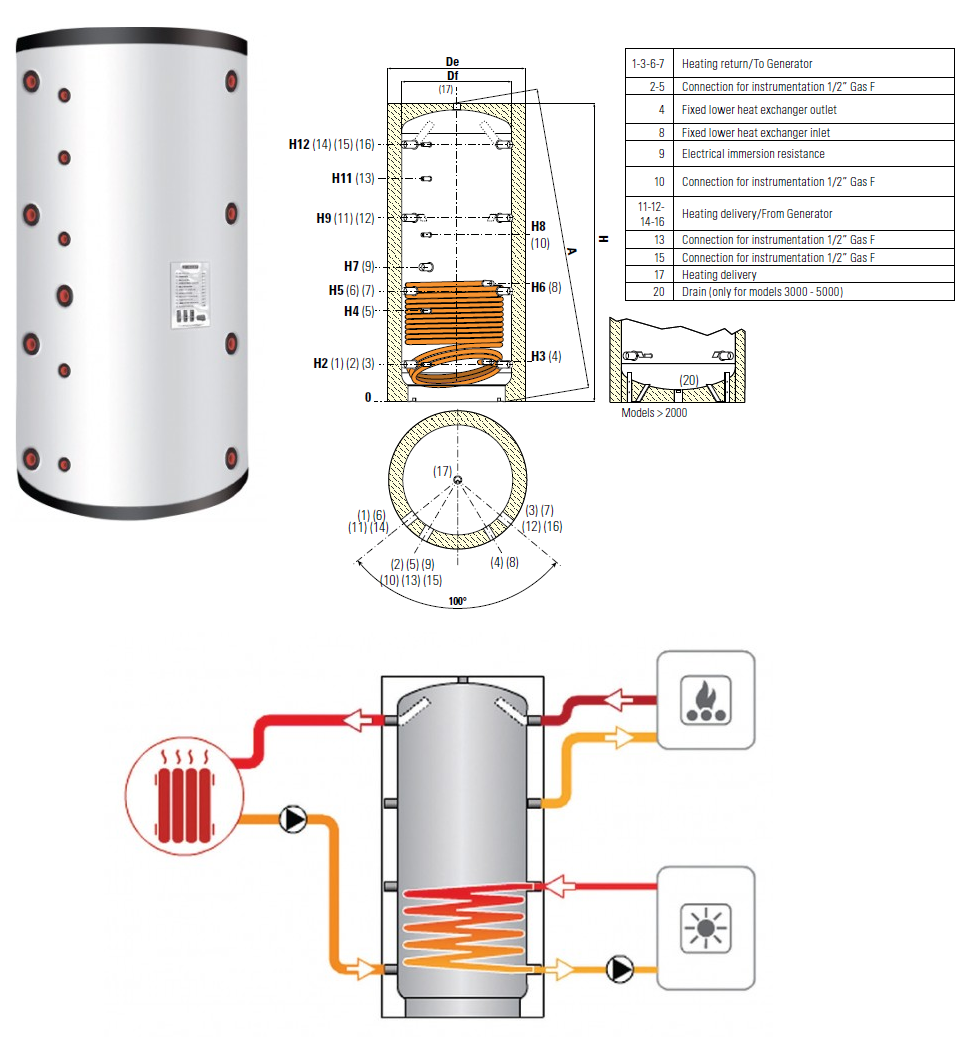 TANQUES DE ACUMULACION INTERMEDIA
Los tanques de acumulación intermedia  son acumuladores de agua mejorados(caliente o fría) o depósitos térmicos. 
Los modernos acumuladores de tipo intermedio están diseñados para ser conectados, en el lado de entrada, a diversas fuentes de calefacción y de energía renovable, como serpentines solares o calentadores de inmersión, o sistemas de petróleo o gas. En resumen, son multicombustibles. 
Del mismo modo, en el lado de la salida, los acumuladores de tipo intermedio pueden conectarse directamente a los sistemas hidrónicos de calefacción e indirectamente (intercambiador de calor) para la producción de agua caliente sanitaria
CORDIVARI VT1 Tanque con acumulador intermedio multicombustible con intercambiador de calor para energía solar
2. Clasificación de los tanques solares
Depósitos para sistemas ACS solar y Combi con varios depósitos
ACUMULADORES TÉRMICOS DE ESTRATIFICACIÓN
Los acumuladores de tipo intermedio de estratificación son actualmente los sistemas de almacenamiento de agua más evolucionados para la producción de ACS residencial y comercial y para aplicaciones de calefacción/refrigeración basadas en energías renovables, incluida la energía solar térmica. Han mejorado el efecto de estratificación del agua.
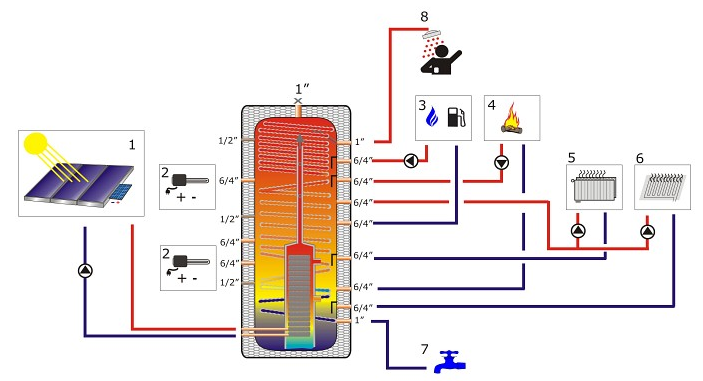 Para ello, cuentan con un eficaz diseño hidráulico y térmico basado en controles eléctricos. 
De esta manera, se puede obtener agua a diferentes temperaturas a lo largo del tanque que se va a extraer para usos específicos: ACS y/o calefacción.
2. Clasificación de los tanques solares
Depósitos para sistemas ACS solar y Combi con varios depósitos
ACUMULADORES TÉRMICOS DE ESTRATIFICACIÓN
Depósito combinado estratificado diseñado para la producción de ACS y la acumulación de agua de calefacción para otros fines. 
Funciona con diferentes fuentes de calor, incluida la solar térmica.
Incluye un dispositivo de estratificación que permite recoger el agua a la temperatura más adecuada en los diferentes puntos.
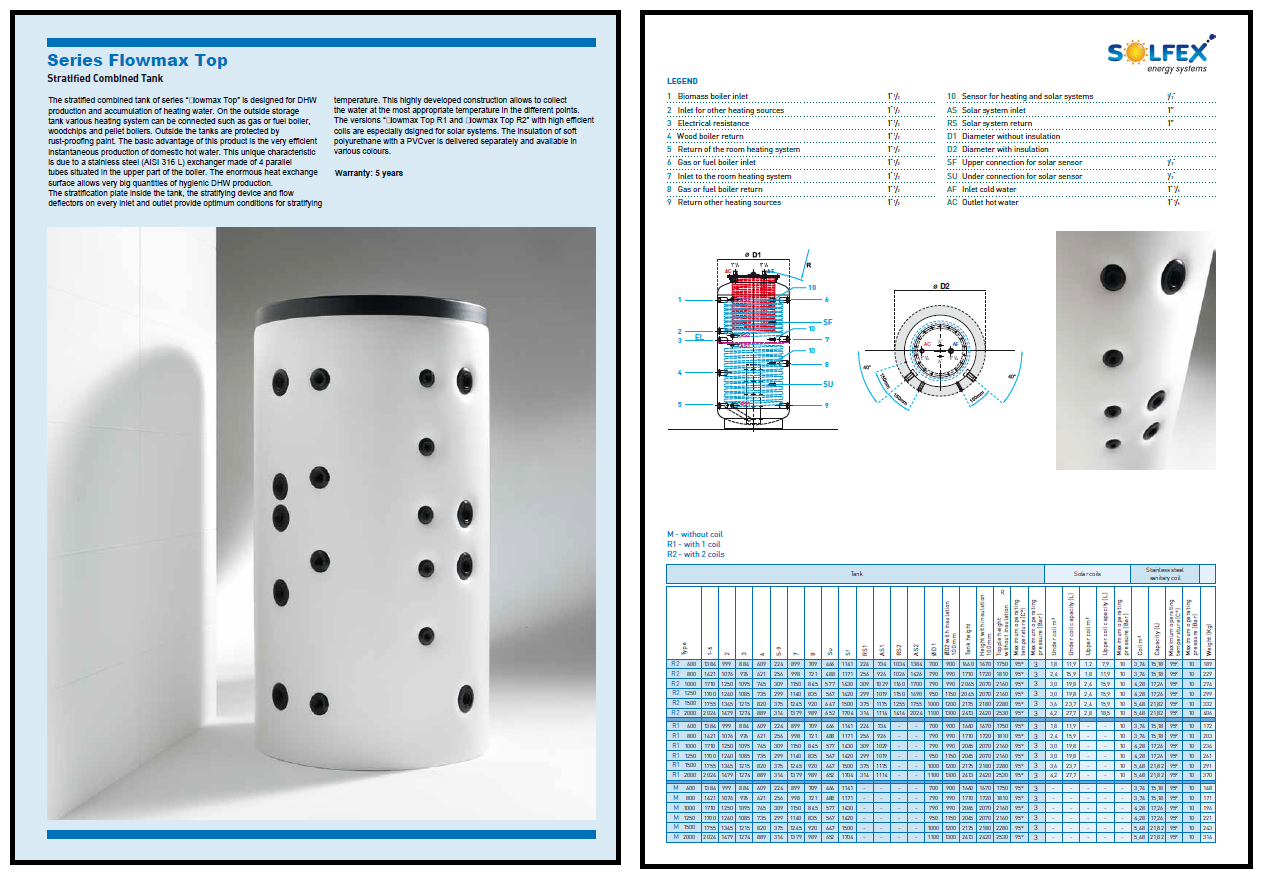 EJEMPLO
3. Fabricación de tanques para ACS solar
Tipos de revestimiento de tanques solares.
EJEMPLO
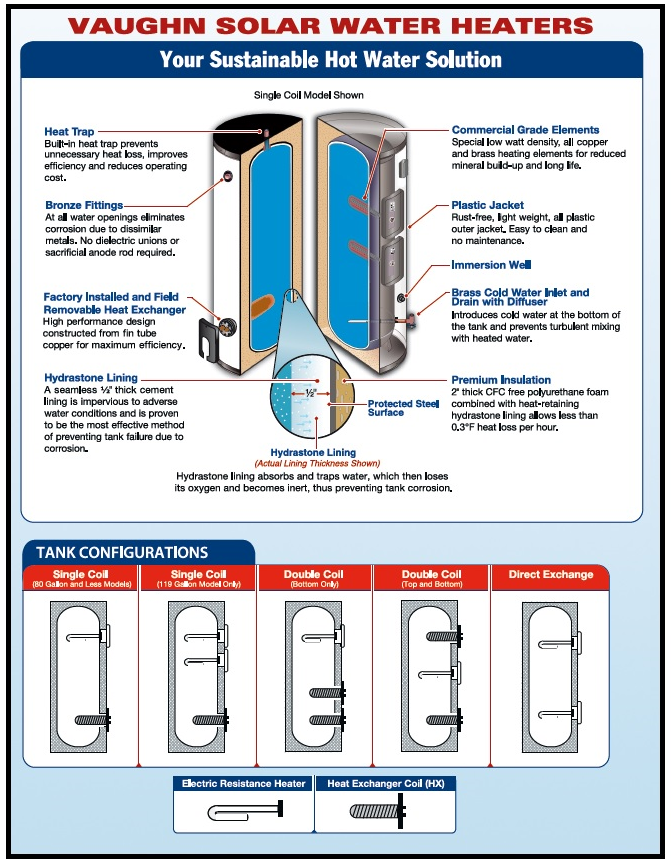 Los acumuladores de agua caliente para aplicaciones solares en entornos residenciales están diseñados teniendo en cuenta los requisitos de presión. La mayoría de ellos están presurizados. El acero dulce es el material más utilizado porque tiene la resistencia necesaria para los requisitos de presión (6 bares o más) con un espesor de pared de 2 mm a 3 mm. 
La protección contra la corrosión es el otro parámetro de diseño importante, que se ve afectado por los materiales utilizados, el tipo de agua y la temperatura. La protección contra la corrosión, en el lado del agua del tanque, se logra en la mayoría de los casos mediante revestimientos apropiados: Vidrio, Piedra, Epoxi, Resina fenólica, Cemento, Galvanizado.
Alternativamente, el tanque utiliza otro tanque interno hecho de materiales resistentes a la corrosión: lámina de cobre fina, polímeros. Pero el cobre es ahora un material caro. 
Al final, las normas nacionales se refieren a la construcción de cisternas, que deben ser certificadas para su comercialización.
3. Fabricación de tanques para ACS solar
Tipos de revestimiento de tanques solares.
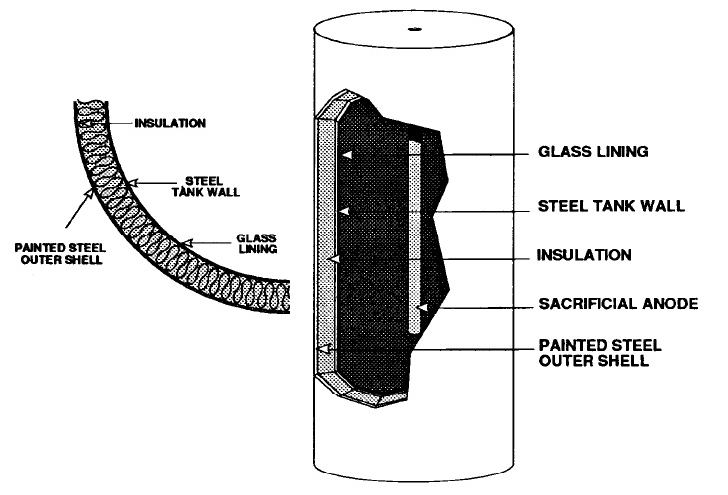 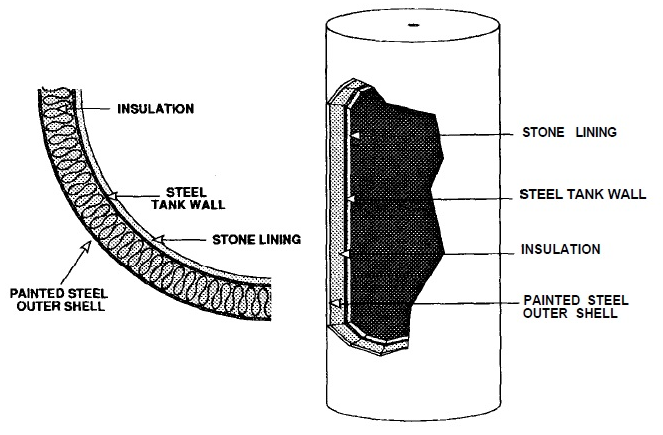 3. Fabricación de tanques para ACS solar
Tipos de revestimiento de tanques solares.
4. Instalación y mantenimiento de tanques de almacenamiento ACS solar
Documentos del sistema y del proyecto
EJEMPLO
El depósito debe utilizarse integrado en el sistema solar. En pequeños proyectos de ACS solar, el manual de instalación de los tanques específicos es una referencia importante para el instalador.
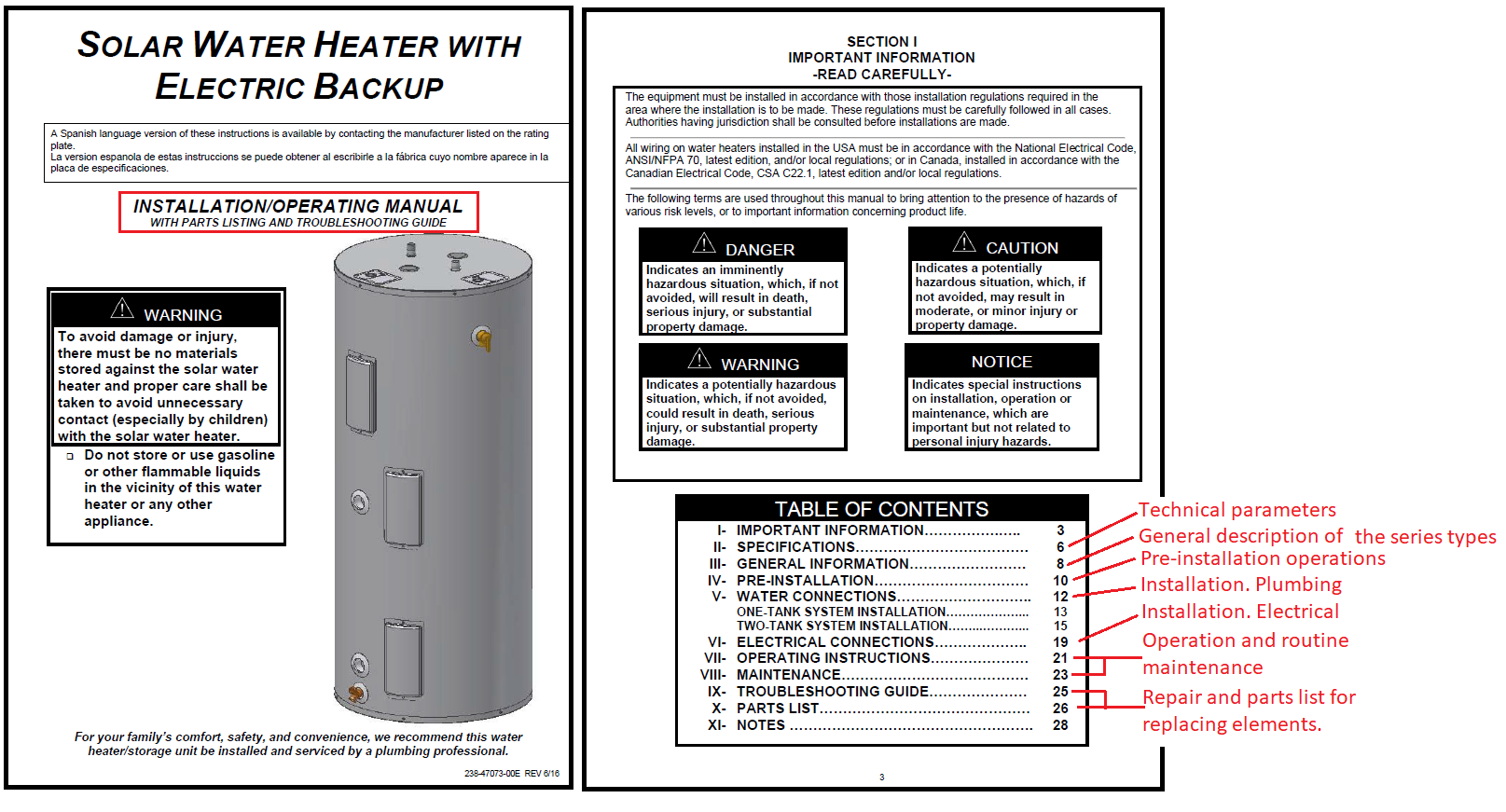 4. Instalación y mantenimiento de tanques de almacenamiento ACS solar
Proceso general de instalación
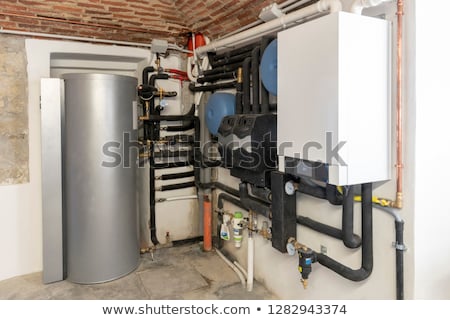 TAREAS DE INSTALACIÓN DEL SISTEMA ACS solar
Tareas de puesta en marcha
Tareas preparatorias
Instale los tanques de almacenamiento de agua
Tareas previas a la instalación
Instale las conexiones de agua
Instalar las conexiones eléctricas
Tareas de puesta en marcha
Tareas de mantenimiento
Desembalaje e inspección de elementos.
Documentación del estudio.
Siga las recomendaciones de seguridad.
Preparar los materiales o configurar el tanque.
Mover, colocar y arreglar.
Siga las normas.
(ACS solar forzado) Casos: configuraciones de un tanque, dos tanques o tanque + caldera de respaldo. 
Conectar circuito primario 
Llene el sistema, verifique y revise.
Conecte el circuito secundario. Elementos de etiquetado.
Preparar un circuito derivado para el/los tanque(s).
Conecte los elementos de calefacción eléctricos.
Conecte los termistores al regulador solar.
Conectar el termostato para trabajar con la aplicación de la caldera.
Coloque o asegúrese de que el colector o colectores estén en funcionamiento.
Pruebe la secuencia de las operaciones de calentamiento, bajo diferentes modos de operación y control.
Haga los ajustes.
Aislar el tanque y las tuberías.
Realizar el mantenimiento y la limpieza preventiva y periódica.
Reemplace los elementos deteriorados del tanque.
Solucionar los problemas del sistema.
4. Instalación y mantenimiento de tanques de almacenamiento ACS solar
Ilustración del proceso general de instalación
Preparación/configuración de tanques.
Instale un elemento eléctrico de respaldo, termistores y válvulas.
Preparar los accesorios/válvulas.
Cierre los pozos de agua herméticos que no se usen.
TAREAS PREVIAS A LA INSTALACIÓN
Desembalaje.
Inspeccione el envío en busca de posibles daños.
Confirme las características de verificación de materiales.
Analizar los manuales de instalación y operación.
Analizar la estructura del sistema.
Ubicación.
Cerca del lugar donde se va a demandar agua caliente.
(Split Systems) Interior y protegido de heladas.
Disposición para proteger las áreas de fugas de agua.
Suficiente espacio para el mantenimiento del tanque.
Anclaje del tanque para evitar caídas (zonas sísmicas...).
Consideraciones sobre la seguridad y las normas.
Instale el tanque de acuerdo a las regulaciones locales aplicables.
Utilice componentes de seguridad según el tipo ACS solar.
Siga las recomendaciones de instalación y funcionamiento. Respetar los límites de funcionamiento de los componentes.
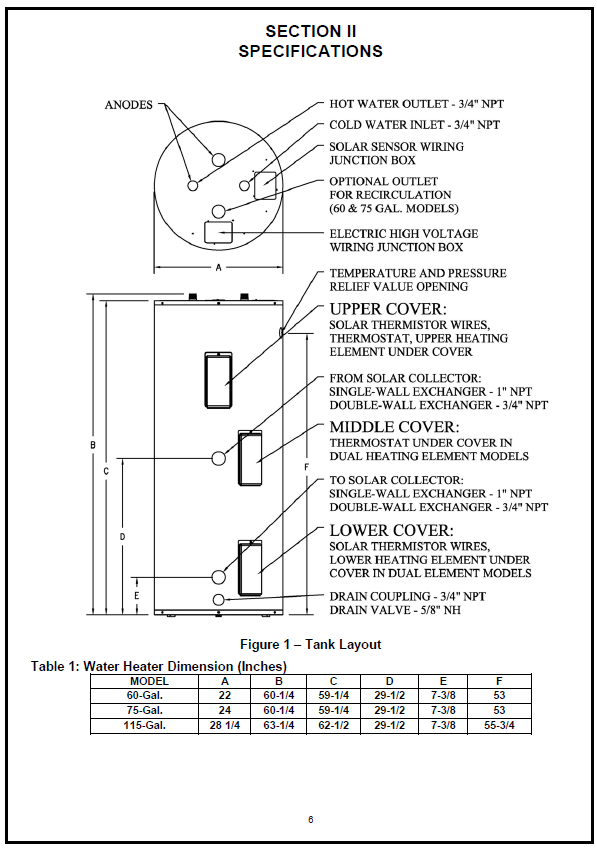 EJEMPLO
4. Instalación y mantenimiento de tanques de almacenamiento ACS solar
Ilustración del proceso general de instalación
TAREAS DE INSTALACIÓN
EJEMPLO
Las tuberías de agua dependerán en gran medida del tipo de ACS solar y de la instalación prevista.
En una instalación indirecta de un tanque ACS solar, una vez instalada la tubería solar, ésta se deberá probar.
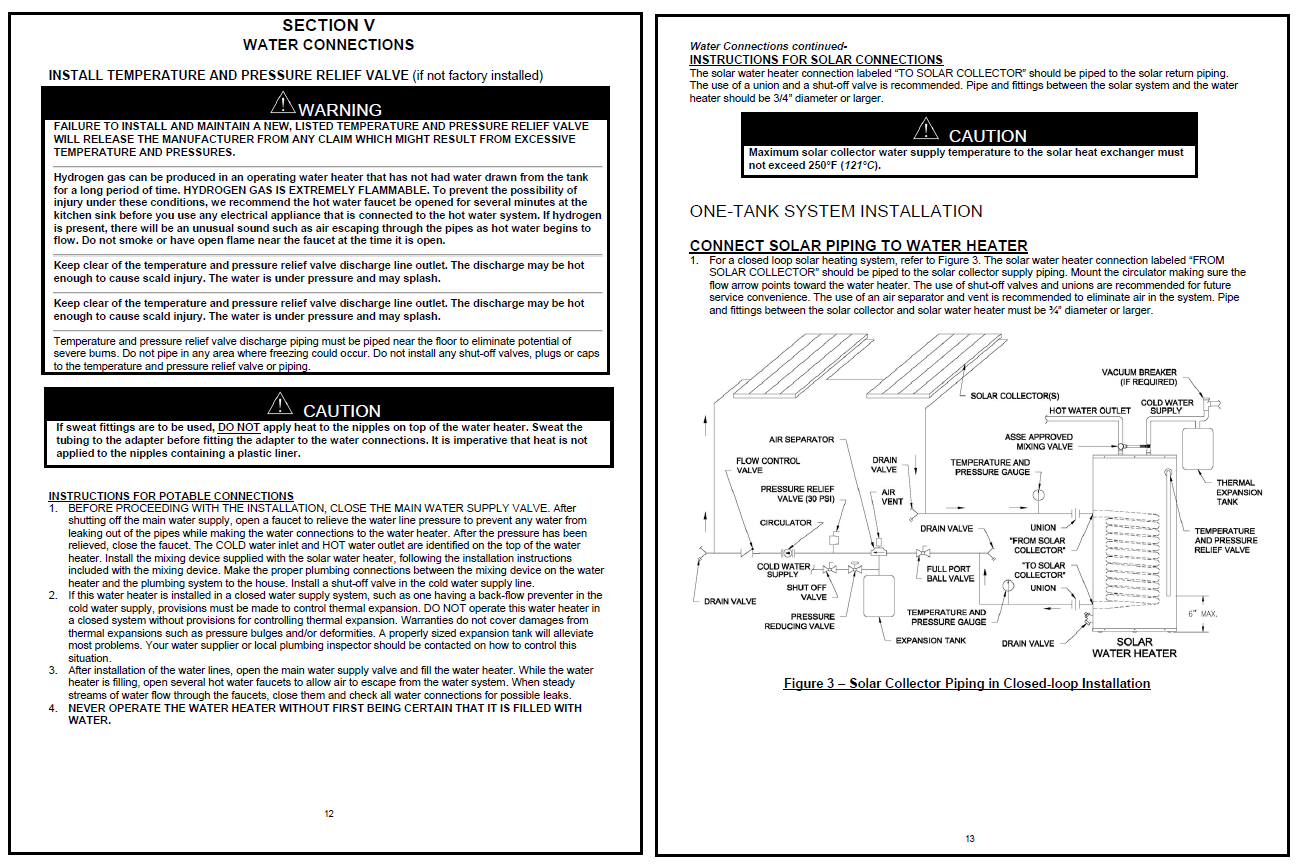 4. Instalación y mantenimiento de tanques de almacenamiento ACS solar
Ilustración del proceso general de instalación
Algunos elementos eléctricos, como elementos de respaldo eléctrico o termistores, son opcionales y deben instalarse en el tanque y cablearse correctamente.
TAREAS DE INSTALACIÓN
EJEMPLO
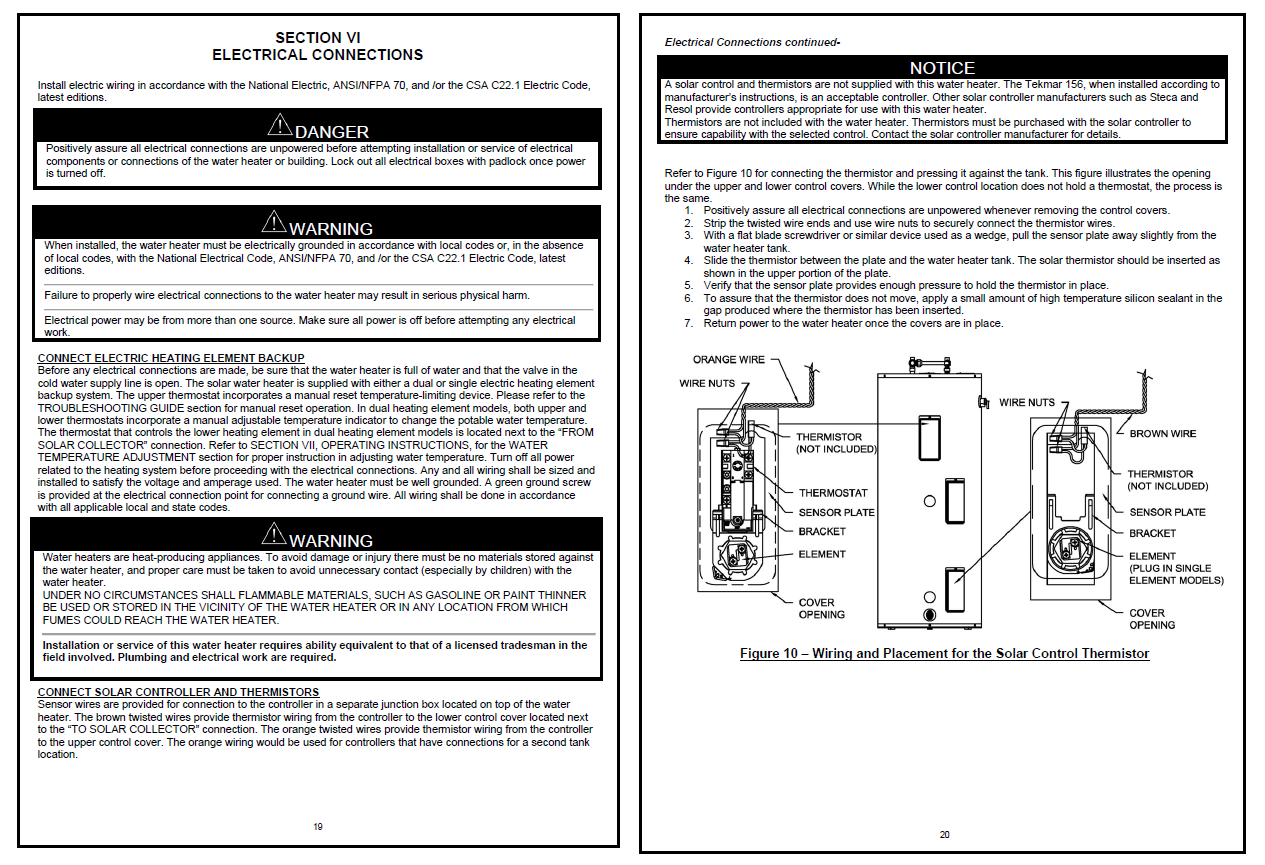 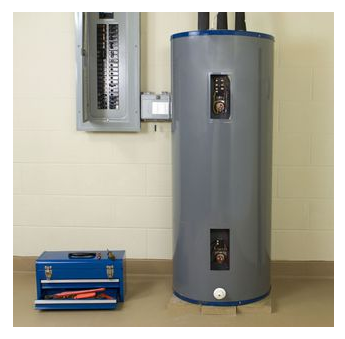 4. Instalación y mantenimiento de tanques de almacenamiento DSWHACS solar
Ilustración del proceso general de instalación
TAREAS DE PUESTA EN MARCHA
EJEMPLO
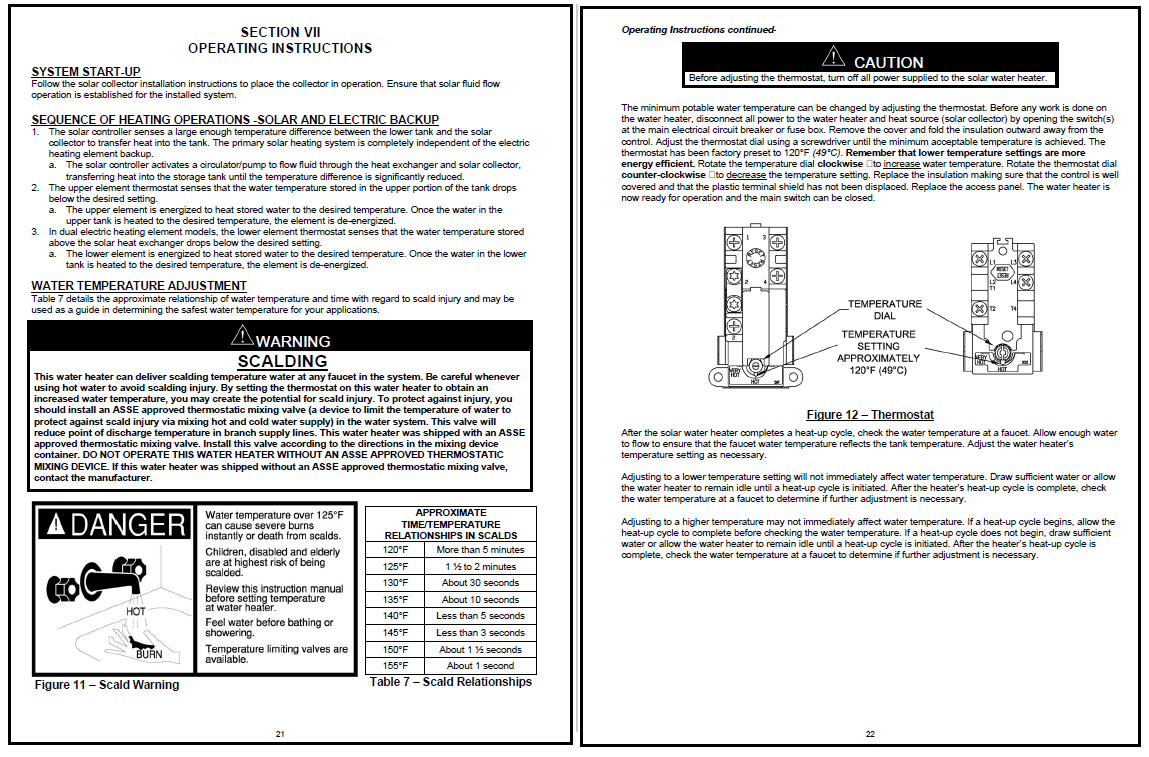 Puesta en marcha del sistema. Una vez que se ha probado el sistema, se pueden completar otras tareas restantes. Por ejemplo: aislamiento de tanques.
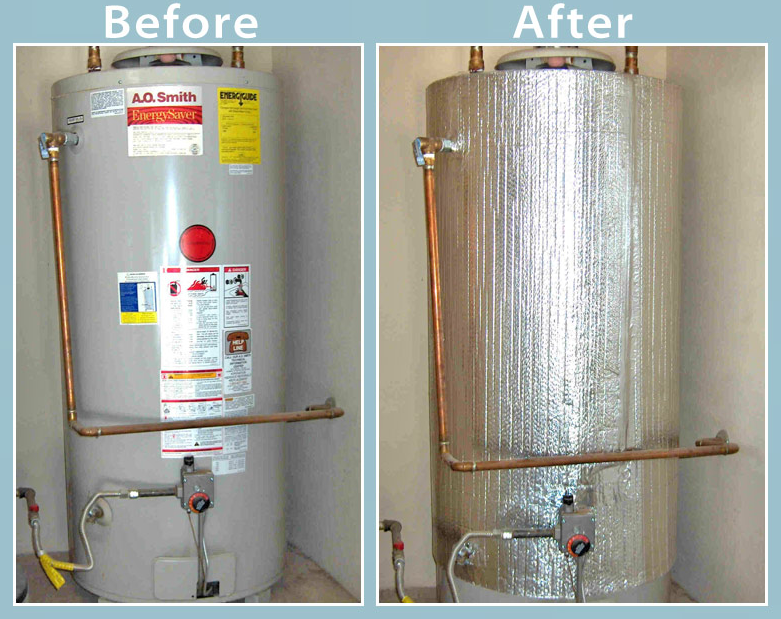 4. Instalación y mantenimiento de tanques de almacenamiento ACS solar
Ilustración del proceso general de instalación
TRABAJOS DE MANTENIMIENTO
EJEMPLO
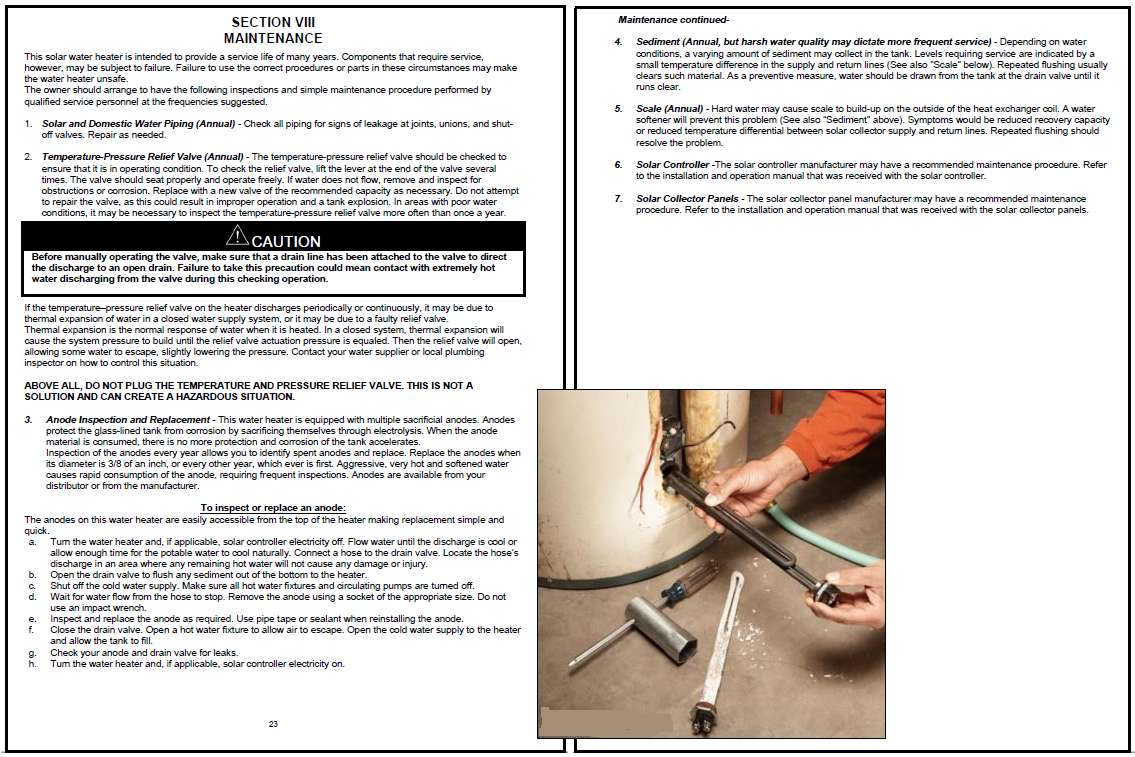 Mantenimiento periódico. El propietario tiene que realizar inspecciones sencillas y procedimientos de mantenimiento realizados por personal de servicio cualificado en las frecuencias sugeridas.
4. Instalación y mantenimiento de tanques de almacenamiento ACS solar
Ilustración del proceso general de instalación
TRABAJOS DE MANTENIMIENTO
EJEMPLO
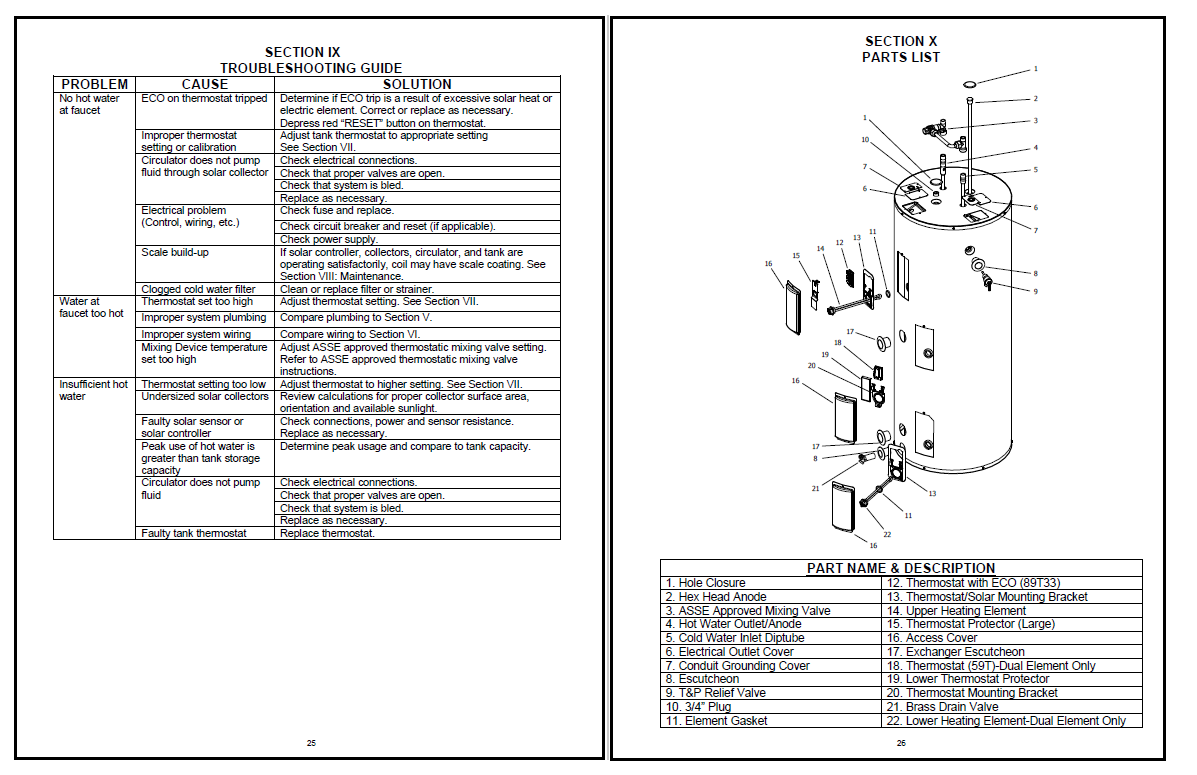 Reparación. Los fabricantes proporcionan guías de solución de problemas para ayudar a los instaladores y demás personal en el diagnóstico y la reparación. Además, indican cómo solicitar las piezas de repuesto recomendadas (cuando no exclusivas).
Resumen
Estas son ideas importantes que se han abordado en esta unidad:
Acumuladores solares de agua caliente:
Proporcionar una forma de almacenar la energía solar térmica asegurando su disponibilidad cuando se requiera.
Funcionan básicamente de acuerdo con la estratificación térmica natural del agua caliente.
Además, están diseñados para resistir temperaturas de trabajo, presiones, corrosión y pérdidas de calor.
Se puede clasificar según la forma en que se suministra el agua fría, teniendo:
Tanques presurizados. Trabajan a la presión de la red de agua. Directo e Indirecto.
Tanques no presurizados. Trabajan a bajas presiones. Menos común en ACS solar.
Acumuladores térmicos. Depósitos inerciales sin presión con serpentines para agua caliente instantánea.
Puede ser clasificado de acuerdo a las aplicaciones o roles que desempeña en el sistema solar, teniendo:
Tanques de almacenamiento ACS solar. En espiral o no en espiral (almacenamiento), con/sin respaldo.
Depósitos de almacenamiento intermedio. Multiusos y multicombustible. Haga que el ACS solar sea eficiente.
Tanques de almacenamiento intermedio estratificación. Proporcionar agua caliente estratificada a diferentes temperaturas.
Están fabricados en acero dulce, acero inoxidable o cobre, construidos con pared simple o doble, una capa aislante, elementos de protección (varilla de ánodo y termostatos) y múltiples puertos para conexiones de agua y otros elementos de inmersión (elementos de calentamiento de respaldo, termistores). Los más utilizados (acero dulce) estan esmaltado.
Debe instalarse y mantenerse de acuerdo con la documentación del fabricante en el contexto general del proyecto ACS solar.
Bibliografía
Información y recursos adicionales:

Videos en YouTube sobre la instalación y el mantenimiento de tanques de agua caliente (solares):

Principio e ilustración de la estratificación de tanques de agua caliente. Disponible aquí.
Principio de los tanques tampón. Disponible aquí.
Descripción de SuperStor Pro (del fabricante HTP). Disponible aquí.
Producción de depósitos solares térmicos StorMaxx (de SunMaxx Solar). Disponible aquí.
Apricus. Serie completa de videos sobre el dimensionamiento e instalación de los sistemas ACS solar del fabricante Apricus, incluyendo el tanque solar. Disponible aquí.
Mantenimiento de los acumuladores de agua caliente. Disponible aquí.

(Libro) Materiales utilizados para la fabricación de sistemas de agua caliente sanitaria y comentarios sobre su fiabilidad. Ed.: Comisión Europea. Autor: Exergia. Disponible aquí.
Fin de la unidad
Unidad 2.2. EL ALMACENAMIENTO TÉRMICO. CONCEPTOS BÁSICOS